2024 HEALTH BENEFITSENROLLMENTPRESENTATION
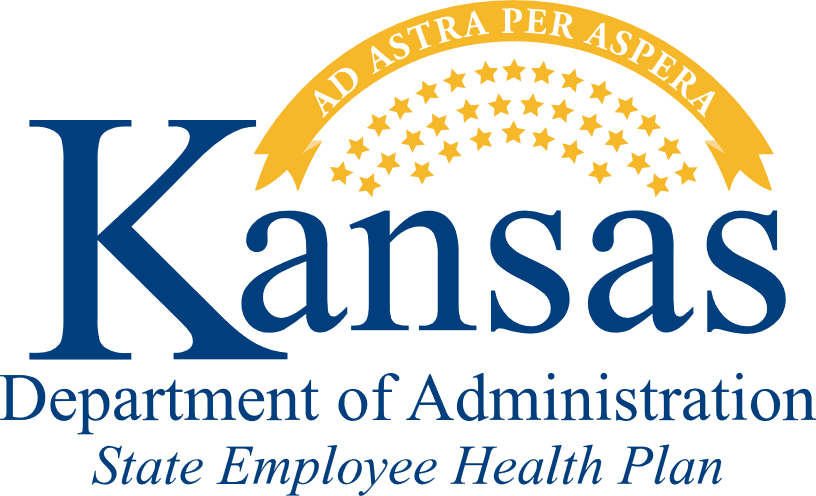 [Speaker Notes: Welcome to the State of Kansas Employee Health Benefits Enrollment Presentation for 2024.  The State Employee Health Plan (SEHP) provides a comprehensive benefits package that allows you the opportunity to elect the options that best fit your personal situation.  

The purpose of this presentation is to provide you with general information about your benefits before you make your coverage selections.]
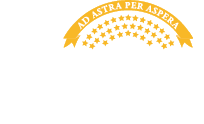 Welcome to the SEHP
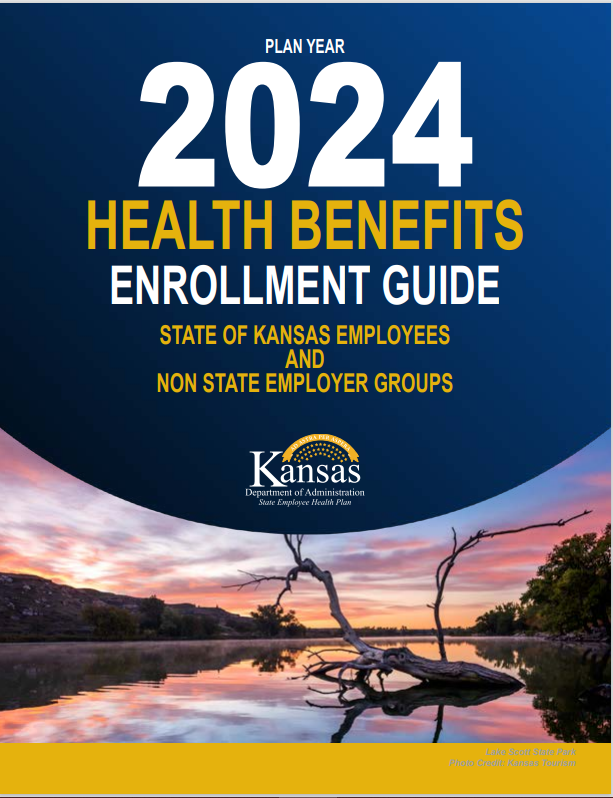 https://healthbenefitsprogram.ks.gov
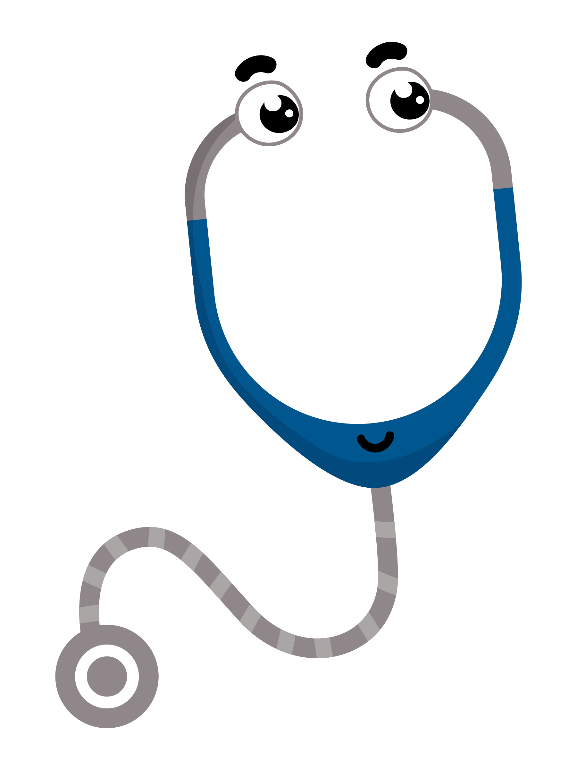 Meet Scopes, your 
SEHP guide, 
for helpful tips and 
information!
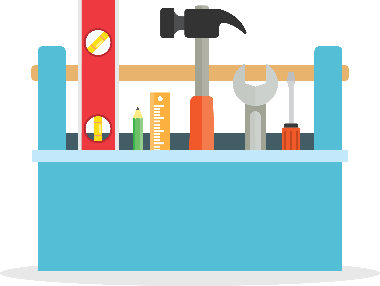 [Speaker Notes: The information provided today is a general overview of the various features of your benefits.  It is not intended to cover every specific benefit or exclusion. More information about your beneﬁts package and links to forms you may need are posted on the State Employee Health Plan (SEHP) website at: https://healthbenefitsprogram.ks.gov. Also, an electronic version of the 2024 Enrollment Guide booklet and additional 2024 enrollment resources are available on the SEHP website.

Look for Scopes throughout this Presentation and in the e-version of the Enrollment Guide. Scopes is also available to help you with your questions in the Membership Administration Portal, also known as MAP.  Scopes will point out helpful tips along the way.

During this presentation, we will cover:
Your available benefit choices.
The Enrollment Process.
And available educational and decision-making tools to help you make the best benefit selections for you and your family!  
In addition, we will provide you with important resources and contact information should you have more questions or need additional information.

Now, let’s see what’s new for 2024!]
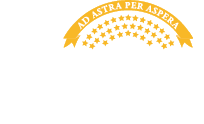 What’s New for Medical, Rx and Dental  2024
Medical and Rx Coverage
No increase in the current medical premiums for Employees.
No changes to out-of-pocket amounts except for the IRS regulation changes for Plans C & N.  
Plans C & N – The first deductible for Employee + Spouse, Employee + Family, and Employee + Children coverage tiers will be $3,200 to meet new IRS regulations for members with "non single" coverage. The overall family deductible will remain at $5,500.
Hearing Aid Coverage
PrudentRx for Specialty Medications


Dental Coverage
No increase in the current dental premiums for Employees. 
Dental premiums remain a “zero cost” item for employees and are reduced for dependent coverage.
[Speaker Notes: What’s New for Medical and Dental 2024!
  
Medical and Rx Coverage  
No increase in the current medical premiums for Employees.
No changes to out-of-pocket amounts except for the IRS regulation changes for Plans C & N.  
Plans C & N – The first deductible for Employee + Spouse, Employee + Family, and Employee + Children coverage tiers will be $3,200 to meet new IRS regulations with members for "non single" coverage. The overall family deductible will remain at $5,500.  
Hearing Aid Coverage
PrudentRx for Specialty Medications


Dental Coverage
No increase in the current dental premiums for Employees.
Dental premiums remain a “zero cost” item for employees and are reduced for dependent coverage.]
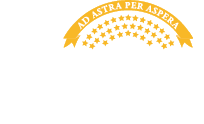 Hearing Aid Coverage
How Hearing Aid Coverage Works:

The hearing aid coverage will be included with the medical plans.

Hearing aids are subject to the plan Deductible and Coinsurance

During a three (3) year period, one (1) hearing aid device per ear is eligible for coverage. All covered hearing aid services include hearing devices, and covered services from both Network and Non Network apply toward a maximum benefit for all services of $5,000 per a three (3) year period.

Over-the-counter (OTC) hearing aids and accessories are not covered. For example, you cannot use your medical card to purchase OTC hearing aids at a pharmacy.

The hearing aid benefit may not be combined with discount hearing aid offers. (This would include the discounts hearing aid programs offered through some of the SEHP health plan vendors.)
Visit the SEHP website for an FAQ document to “Walk Through the New Benefit”.
[Speaker Notes: How hearing aid coverage works: 

The hearing aid coverage will be included with the medical plans.
Subject to Deductible and Coinsurance
During a three (3) year period, One (1) hearing aid device per ear is eligible for coverage. All covered hearing aid services include hearing devices, and covered services from both Network and Non Network apply toward a maximum benefit for all services of $5,000 per a three (3) year period.
Over-the-counter (OTC) hearing aids and accessories are not available.  For example, you cannot use your medical card to purchase hearing aids at a pharmacy
Any discount programs for hearing aids (vendor, employer, etc.) are not included in this benefit. 

Visit the SEHP website for an FAQ document to “Walk Through the New Benefit”.]
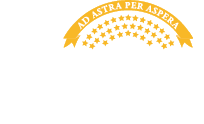 New Voluntary Benefits Vendor
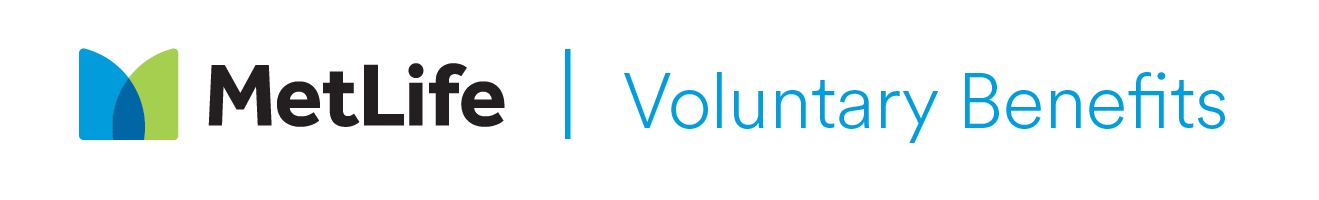 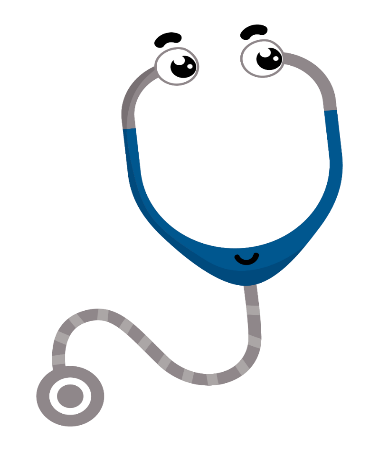 MetLife will be your carrier for the three (3) voluntary benefit plans.

Voluntary Benefits available:
Accident Insurance
Hospital Indemnity Insurance
Critical Illness Insurance

These plans pay you cash to help offset unexpected expenses due to an accident or covered illness.
Non State Employer Groups: check with your Employer for availability.
[Speaker Notes: MetLife will now be your carrier for the three voluntary benefit plans. MetLife is a current partner of the SEHP for HRA and H S A plans.

Voluntary Benefits available:
Accident Insurance
Hospital Indemnity Insurance
Critical Illness Insurance

Voluntary Benefit Plans offer you additional resources when you’re confronted with unusual, or unexpected circumstances.

These plans pay you cash to help offset unexpected expenses due to an accident or illness. These benefits are in addition to your medical coverage.
 
· Accident insurance helps offset unexpected costs due to an accidental injury. 
· Hospital Indemnity insurance provides a lump sum benefit in the event of a hospital stay. 
· Critical Illness insurance provides a lump sum benefit to offset costs due to specified critical illnesses. 

Note: These benefits are available to Active State employees.  

Non State Employer Group members will need to check with their employer for availability of these plans in their specific group.]
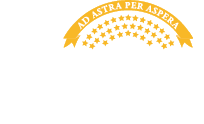 Provider Networks
Provider Networks
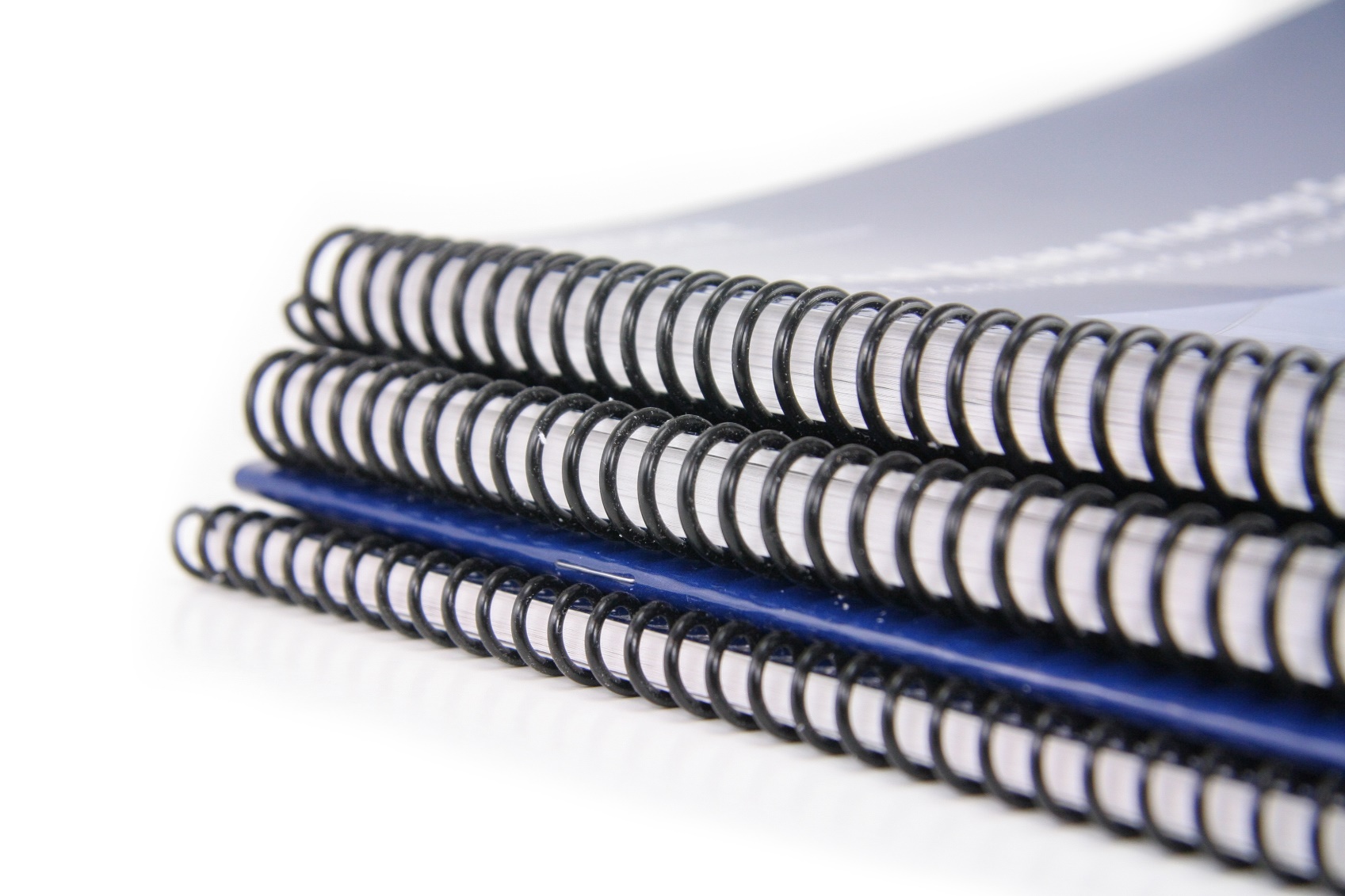 Broad Provider Networks.
Provider Directories are available on the SEHP website.
Network Providers save you money!
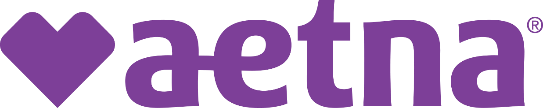 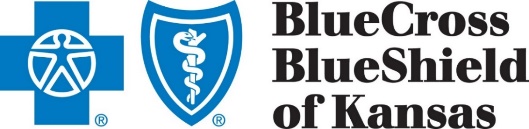 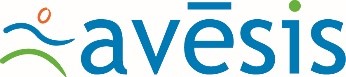 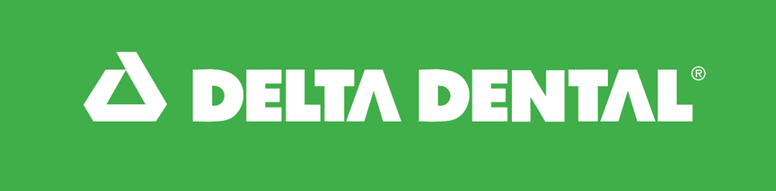 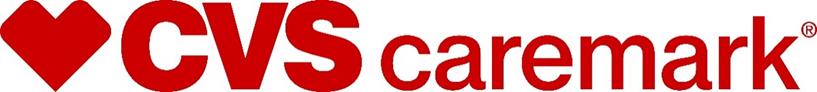 [Speaker Notes: Before we get started, we want to be sure you are all aware of the importance of Network Providers.
SEHP vendors have broad provider networks.
Provider directories for Aetna, Blue Cross and Blue Shield of Kansas, Delta Dental, Avesis and CVS Caremark are available through the State Employee Health Plan website. 
Prior to enrollment, we encourage you to review these directories and see if the providers used by you and your other family members are in one or both networks. Once you select a network, you are not able to make changes until the next Open Enrollment period or if you experience a qualifying event.
Network providers save you money.  By receiving services through a Network provider, you will only be billed for your applicable Deductible, Coinsurance or Copays and will not be “balance-billed” for amounts over the allowed charges.
If you use Non Network providers, you could be responsible for “balance-billing” for any amount more than the plan allowance.]
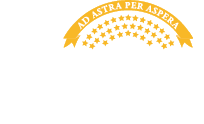 Medical Plan Highlights
Medical Plan Highlights
All Medical Plans Include:
Prescription Drug Coverage
Telemedicine Options
Preferred Lab Benefits
Access to the HealthQuest Health Center
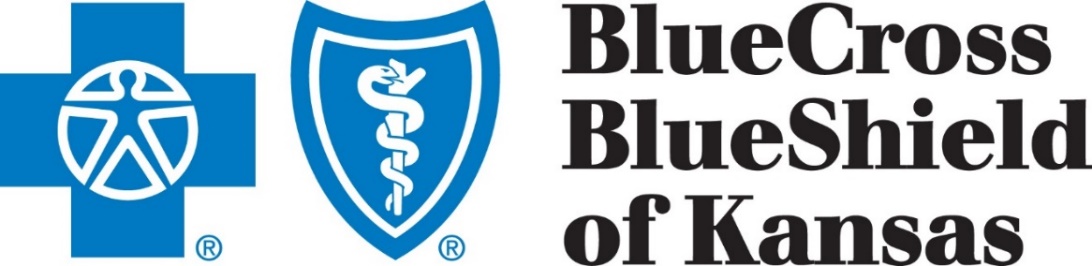 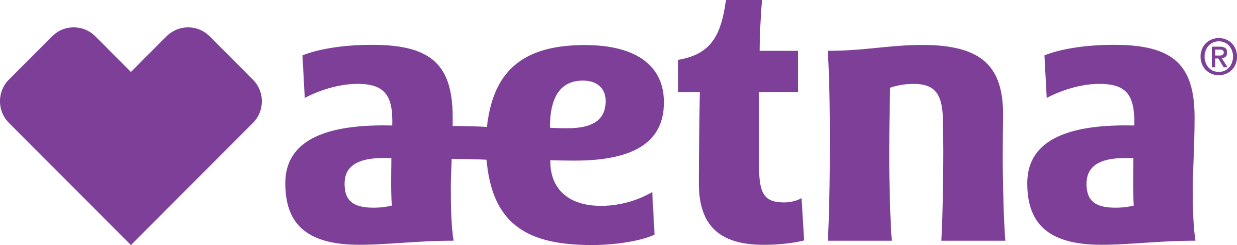 [Speaker Notes: The State Employee Health Plan offers medical coverage for Active State Employees, Early Retirees, and Non-State Employer Groups through two (2) different medical vendors.  The vendors are Aetna, and Blue Cross & Blue Shield of Kansas.  Regardless of the medical vendor you choose, all State Employee Health Plan medical plans offer the same comprehensive benefits.

All medical plans include Prescription Drug coverage, Telemedicine options, Preferred Lab benefits, and access to the HealthQuest Health Center.

All medical plans offer the same preventive services coverage.  These services are covered at 100% through Network providers without having to pay a Deductible or Coinsurance. Preventive Services follow the Affordable Care Act (ACA) guidelines for preventive care coverage and include services like your annual well exam, age-appropriate cancer screenings and immunizations.  In addition, preventive care services on all medical plans include one annual vision exam at 100% coverage when the exam is received at a network provider.  Any preventive services received by Non Network providers are subject to the Non Network Deductible and Coinsurance provisions of your selected plan.]
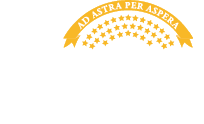 Medical Coverage – Available Plans
Available Medical Plans
Consider
Plan A
Plan J
Plan C* 	
Plan N*
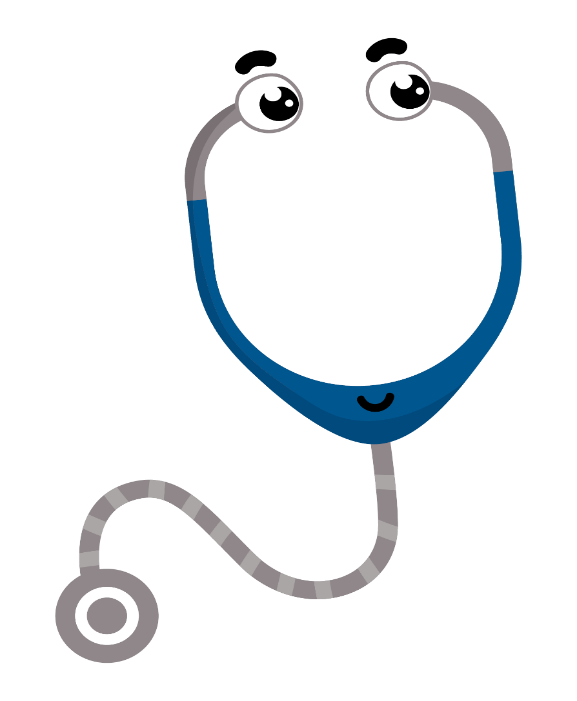 *Qualified High Deductible Health Plan (HDHP)
[Speaker Notes: Once you have chosen your preferred medical vendor, you will need to select which medical plan will work best for you and your family.

The State Employee Health Plan offers 4 different plans for medical and prescription coverage.  

These plans have different Premiums, Deductibles, Coinsurance levels and Out-of-Pocket Maximums.

Plans A and J are more traditional plans with features designed to provide you with choices of Deductibles and Coinsurance.

Plans C and N are Qualified High Deductible Health Plans, which means these plans meet all federal requirements to allow you to have access to a Health Savings Account or Health Reimbursement Account. 

Now, Let’s review each of these plans in more detail:]
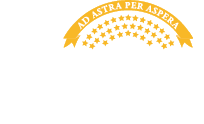 Plan A Office Visits
[Speaker Notes: The first plan we’ll review is Plan A. Plan A is a traditional Preferred Provider Organization. This type of health plan contracts with medical providers, such as hospitals and doctors, to create a Network of participating providers. You pay less if you use providers that belong to the plan’s Network; however, you may still use Non Network doctors, hospitals, and providers for an additional cost. 

With this plan, your Physician Care Visits when using a Network provider are subject to the corresponding Copay. Eligible Preventive Care Services are covered at 100% as long as you receive them from a Network Provider. 

Non Network physician visits and services would be first paid by you until your Deductible is met. Once the Deductible is met, the Plan shares the cost of covered services with you also known as Coinsurance. As Non Network Providers have not agreed to accept the plan’s allowed charge, you may also be responsible for the difference between the plan’s allowance and the provider’s actual charge for services. Once you reach your designated Out-of-Pocket Maximum (OOP), the Plan pays covered services at 100% of the Plan’s allowed charge.

Your Copays, Deductible and Coinsurance apply until your Out-of-Pocket Maximum is met, then the plan will pay for covered services at 100%. The Network and Non Network Deductibles, Coinsurance and Out-of-Pocket Maximums accumulate separately.]
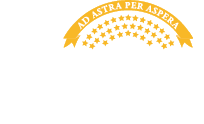 Plan A Prescription Coverage
[Speaker Notes: Members on Plan A share the cost of Prescription Drugs with the Plan through Coinsurance. 
Your Pharmacy expenses are not applied to the Plan A medical Deductible; however, the Coinsurance you pay for your prescriptions does apply to your overall Out-of-Pocket Maximum. 
Once your Out-of-Pocket Maximum has been met, the plan pays for covered drugs at 100% of the allowed charge.
For Members on Plan A using Specialty Medications, the PrudentRx benefit provides the opportunity to receive these medications at zero cost!
Plan A is also the only plan that offers special pricing for Diabetes and Asthma medications.]
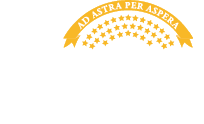 Plan J
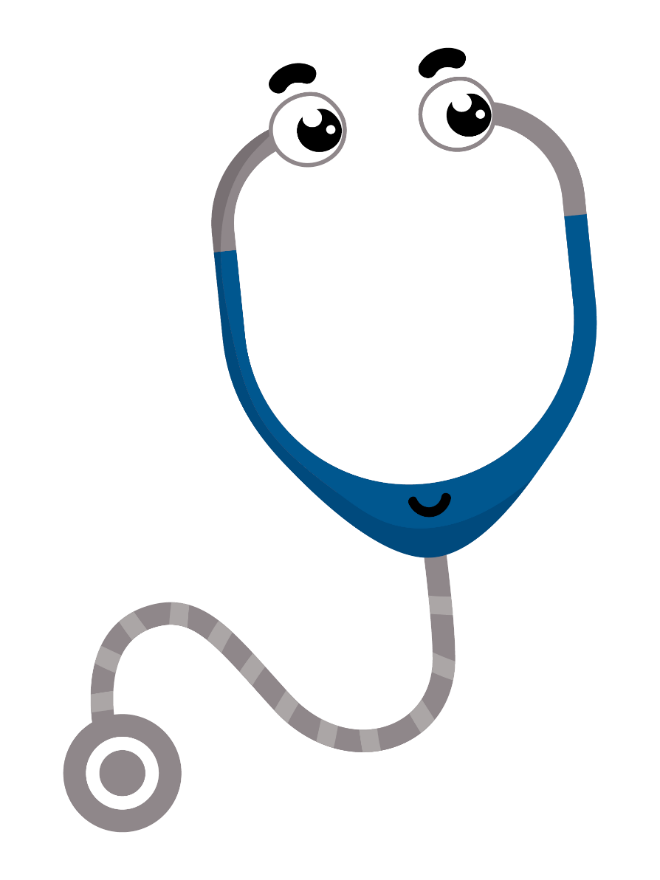 Plan J meets the federal requirements for employees with J-1 Visas
[Speaker Notes: Next is Plan J. Plan J meets all Federal Requirements for employees with J-1 Visas but is available to all members.

With Plan J, all Eligible Preventive Care Services are covered at 100% when received by a Network Provider.

For other covered services, you would be responsible for the cost until your Deductible is met. Once your Deductible is met, the plan will then share the cost of covered services with you, also known as Coinsurance. You will be responsible for your coinsurance amounts until your Out-of-Pocket Maximum (OOP) is met. Once you meet the Out-of-Pocket Maximum, the plan pays for covered services at 100% of the allowed charge. 

On Plan J, your Network and Non Network Deductibles, Coinsurance and Out-of-Pocket Maximums accumulate separately.

Plan J also includes a Health Reimbursement Account (HRA). With this account, you have the opportunity to receive Employer contributions and earn extra contributions by participating in the HealthQuest wellness program. We’ll talk about this more in a bit.

For Prescription coverage, Members on Plan J are responsible for 100% of the discounted prescription cost until the Deductible has been met, then you will share the cost of Prescription Drugs with the Plan through Coinsurance until the annual Out-of-Pocket Maximum is met, then the plan pays for covered drugs at 100% of the allowed charge.]
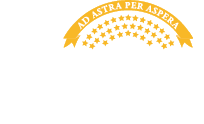 High Deductible Health Plans
Plan C and Plan N are qualified High Deductible Health Plans (HDHPs). HDHPs have unique rules outlining how the coverage works, such as:

Higher annual Deductibles
All services are subject to the annual Deductible (except preventive care)
Provides you the option for a Health Savings Account (HSA)
The plan pays 100% after the Deductible and Out of Pocket Maximum (OOP) are met
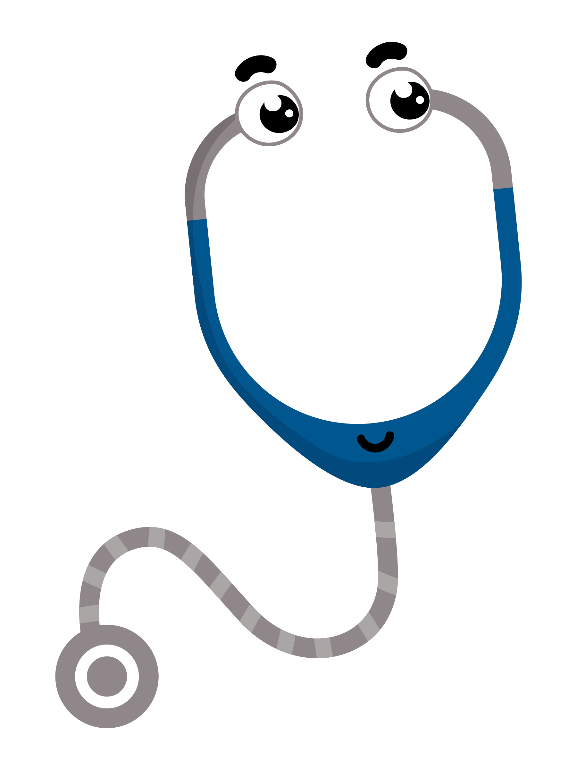 Due to Department of Treasury guidelines, the Deductible for all non-single policies will be $3,200 for an individual within the family. The overall family deductible will remain at $5,500.
[Speaker Notes: Next are Plans C and N. 

Plans C and N are High Deductible Health Plans which means they meet federal requirements and have a higher Deductible than a traditional insurance plan. The monthly premium is usually lower, but you pay more health care costs yourself also known as your Deductible, before the plan shares costs with you. A High Deductible Health Plan can be combined with a Health Savings Account or Health Reimbursement Account, allowing you to pay for certain medical expenses with money free from federal taxes.

Due to Department of Treasury guidelines, the deductible for single coverage on these plans will remain at $2,750. For all other levels of coverage, the first deductible will be $3,200, and the rest of the family deductible of $2,300 will apply to the remaining family members, for the same total deductible of $5,500.]
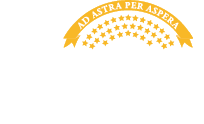 Plan C
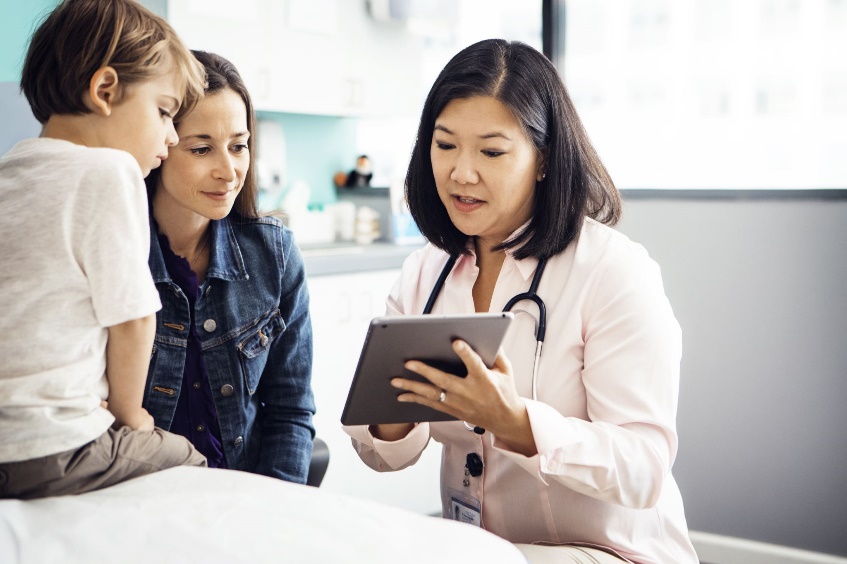 [Speaker Notes: With Plan C, all Eligible Preventive Care Services are covered at 100% when received by a Network Provider.

For other covered services, you would be responsible for the cost until your Deductible is met. Once your Deductible is met, the plan will then share the cost of covered services with you, also known as Coinsurance. You will be responsible for your coinsurance amounts until your Out-of-Pocket Maximum (OOP) is met. Once you meet the Out-of-Pocket Maximum, the plan pays for covered services at 100% of the allowed charge. 

On Plan C, your Network and Non Network Deductibles, Coinsurance and Out-of-Pocket Maximums accumulate separately.

Plan C also includes your choice of a Health Reimbursement Account (HRA) or a Health Savings Account (HSA). With these types of accounts, you have the opportunity to receive Employer contributions and earn extra contributions by participating in the HealthQuest wellness program. We’ll talk about this more in a bit.

For Prescription coverage, Members on Plan C are responsible for 100% of the discounted prescription cost until the Deductible has been met, then you will share the cost of Prescription Drugs with the Plan through Coinsurance until the annual Out-of-Pocket Maximum is met, then the plan pays for covered drugs at 100% of the allowed charge. Members on Plan C using Specialty Medications will be able to use the PrudentRx program and receive these drugs at zero cost after they meet their deductible.]
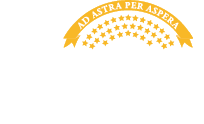 Plan N
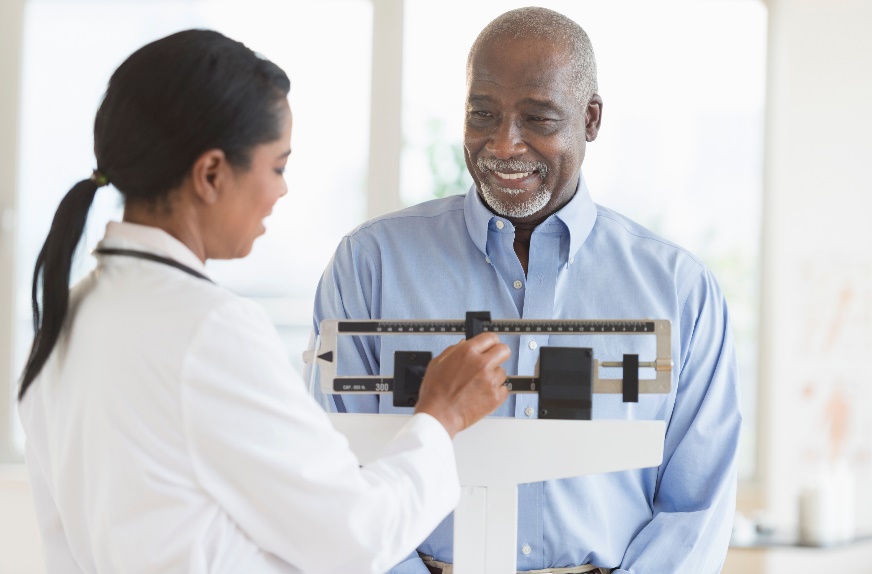 [Speaker Notes: With Plan N, all Eligible Preventive Care Services are covered at 100% when received by a Network Provider.

For other covered services, you would be responsible for the cost until your Deductible is met. Once your Deductible is met, the plan will then share the cost of covered services with you, also known as Coinsurance. You will be responsible for your Coinsurance amounts until your Out-of-Pocket Maximum (OOP) is met. Once you meet the Out-of-Pocket Maximum, the plan pays for covered services at 100% of the allowed charge. 

On Plan N, your Network and Non Network Deductibles, Coinsurance and Out-of-Pocket Maximums accumulate separately.

Plan N also includes your choice of a Health Reimbursement Account (HRA) or a Health Savings Account (HSA). With these types of accounts, you have the opportunity to receive Employer contributions and earn extra contributions by participating in the HealthQuest wellness program. We’ll talk about this more in a bit.

For Prescription coverage, Members on Plan N are responsible for 100% of the discounted prescription cost until the Deductible has been met, then you will share the cost of Prescription Drugs with the Plan through Coinsurance until the annual Out-of-Pocket Maximum is met, then the plan pays for covered drugs at 100% of the allowed charge. For Members on Plan using Specialty Medications, the PrudentRx program will allow them to receive their drugs at zero cost after meeting their deductible.]
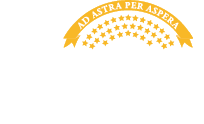 Medical Coverage - Telemedicine
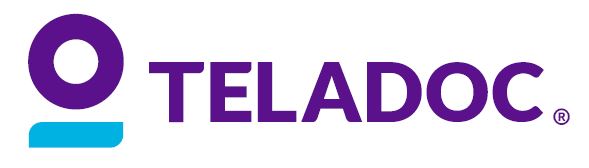 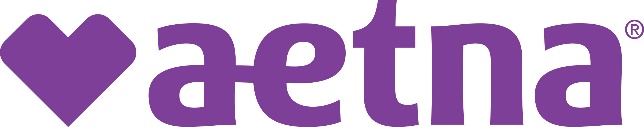 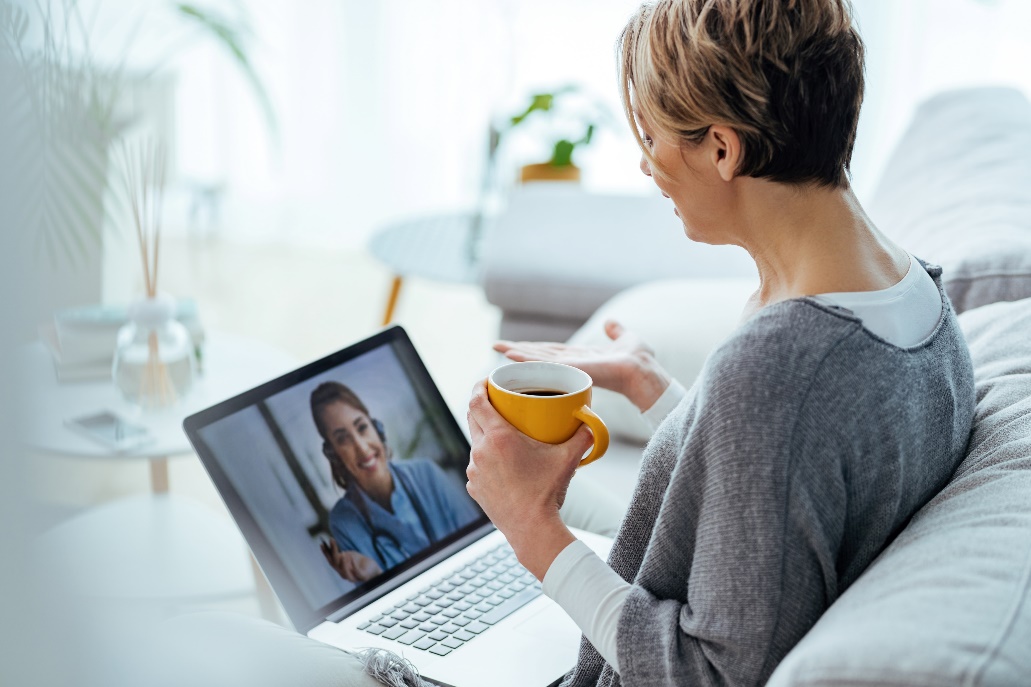 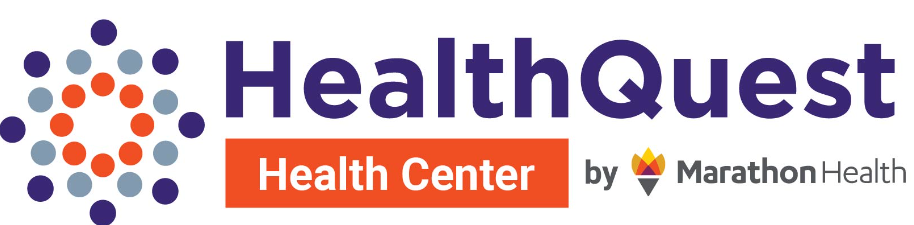 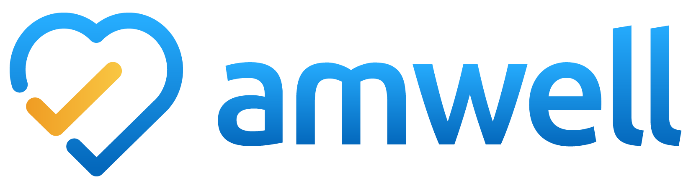 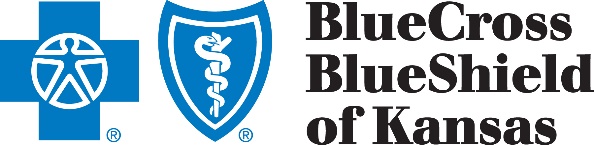 [Speaker Notes: Telemedicine is a fast, easy way to see a doctor. You can visit with a live doctor anytime, anywhere using your computer, tablet or phone. All State Employee Health Plan medical plans cover telemedicine appointments. Telemedicine doctors can treat a variety of conditions, including cold, flu, fever, rash, sinus infection, pink eye, ear infection, behavioral health, and more.

Both medical vendors, Aetna and Blue Cross and Blue Shield of Kansas provide coverage for telehealth services provided by Network providers under the regular provisions of each medical plan.

Aetna also offers members a telehealth service through Teladoc, and Blue Cross and Blue Shield of Kansas offers a telehealth service through Amwell. 

The HealthQuest Health Center, our Employee Clinic, also offers telehealth services to all health plan members over the age of 2 covered by SEHP medical insurance. Marathon Health Anywhere is a virtual care platform that provides access to a dedicated care team of primary care providers, behavior health specialists and health coaches. 
 
Telehealth doctors don’t replace your primary care physician, but this benefit offers a less expensive alternative to Urgent Care or ER visits., and more convenient accessibility.]
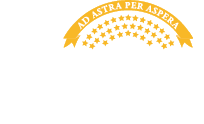 Medical Coverage – Telemedicine Costs
[Speaker Notes: The types and providers of services may vary when using telemedicine and some costs may vary depending on the type of care being provided. 

Restrictions on telemedicine services are listed on the SEHP website., and your Deductible, Coinsurance, or a Copay may apply to a telemedicine visit. 

You may easily register for telemedicine services by simply visiting the medical vendor’s webpage on the SEHP website.]
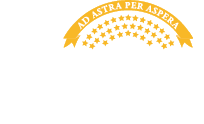 Prescription Benefits
Prescription Drug coverage through CVS Caremark is included when you elect medical coverage.

The cost is included in the health plan rates.

The Preferred Drug List (PDL) is the same for all plans, the amount you pay varies depending on your selected plan.

Home delivery is available through CVS Caremark.

Specialty and Biotech Drugs are exclusively available through Caremark Connect
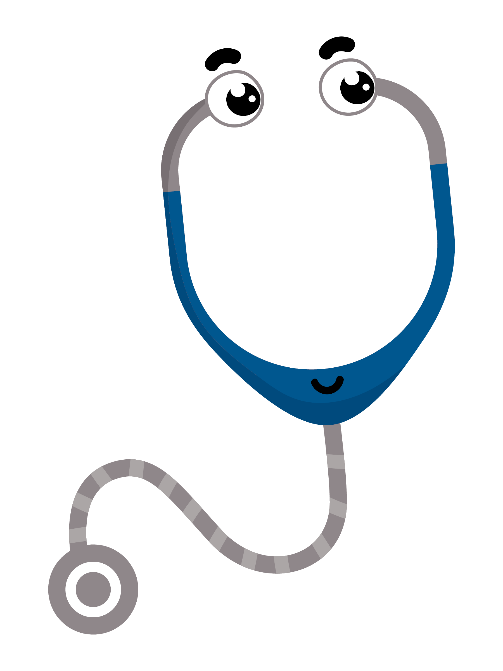 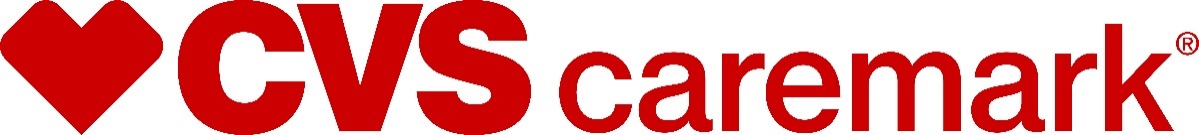 [Speaker Notes: Your medical coverage automatically provides prescription drug coverage through CVS Caremark.  The cost is included in the health plan rates.  

While the Preferred Drug List (PDL) is the same for all plans, the amount you pay varies depending on your selected plan.  Once you set up an account at Caremark.com, you can find the PDL from your personal portal, or you may access it on the SEHP website under Caremark.  You may also access the "Check Drug Cost" tool to determine if your prescription drug is covered and what it will cost under your plan. 

As we reviewed earlier, the amounts you pay for your prescriptions accumulate toward your combined OOP Maximum for Medical and Rx coverage. 

Regardless of which plan you choose; your prescription costs will be lower if you use generic or preferred brand name drugs 

Home delivery is available through CVS Caremark.  

Specialty and biotech drugs are available exclusively through the CVS Caremark Specialty Pharmacy. You may contact Caremark Connect to arrange for specialty medications.  

Please visit the SEHP website for additional information about the prescription drug benefits.]
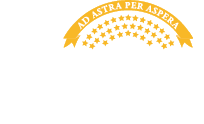 Prudent Rx
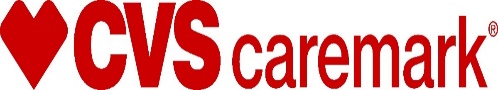 CVS Caremark & Prudent Rx Specialty Medication Program
Here’s what’s new
Caremark Specialty Pharmacy is partnering with PrudentRx to enroll members in available manufacturer copay assistance programs. This change only affects members with Specialty medications through the CVS Specialty Pharmacy. There are approximately 1,300 specialty pharmacy prescriptions today so only a small group of members is impact by this change. 
The PrudentRx Solution Program is effective January 1, 2024 
Starting January 1, 2024, Caremark Specialty Pharmacy is partnering with PrudentRx to enroll members in available manufacturer copay assistance programs. 
Plan A members will benefit by receiving their specialty medications at no cost, since the copay assistance will apply. 
Plans C, J and N members will benefit once their deductible has been met.
PrudentRx is a voluntary program – Members can opt-out at any time, however, if the member chooses not to participate in the PrudentRx program, a 30% Coinsurance will apply to their specialty medications. 

How to get started
Your enrollment in the program will begin automatically, but additional steps may be needed. A PrudentRx trained member advocate will assist you in completing the enrollment and getting started in the program. You will receive a welcome letter from PrudentRx which provides information about the PrudentRx Solutions as it pertains to your medication.
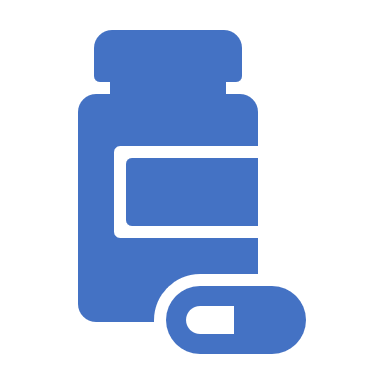 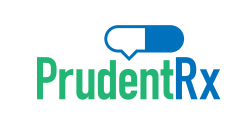 Questions: For any questions or additional information about the new program contact PrudentRx at 1-800-578-4403.
[Speaker Notes: Introducing the PrudentRx Solution for Members using Specialty Medications

Here’s what’s new
CVS Caremark has collaborated with PrudentRx exclusively for a program that may help save you money when you fill eligible specialty medications. 

The PrudentRx Solution Program is effective January 1, 2024
This program is a new savings opportunity when using specialty medications through CVS/Caremark. PrudentRx allows Members to see immediate saving on their Specialty Medications. 

Caremark Specialty Pharmacy partners with PrudentRx to enroll members in available manufacturer copay assistance programs. 
Plan A members will benefit by receiving their specialty medications at zero cost, since the copay assistance will apply. 
Plans C, J and N members will benefit by receiving their specialty medications at zero cost after they meet their deductible. 

PrudentRx is a voluntary program
You can choose to opt-out at any time.  However, if you are taking a specialty medication and choose not to participate in the PrudentRx program, the 30% coinsurance will apply for the member share

How to get started 
Your enrollment in the program will begin automatically, but additional steps may be needed. A PrudentRx trained member advocate will assist you in completing the enrollment and getting started in the program. You will receive a welcome letter from PrudentRx which provides information about the PrudentRx Solutions as it pertains to your medication. 

Questions: For any questions or additional information about the new program contact PrudentRx at 1-800-578-4403.]
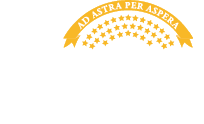 Manage Prescription Costs
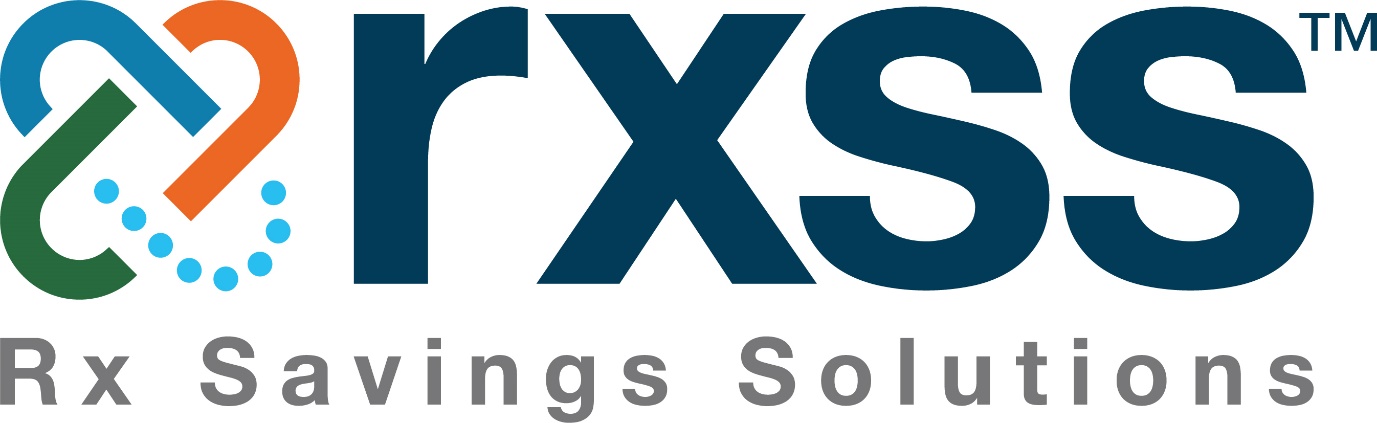 Enable your account at MyRxSS.com
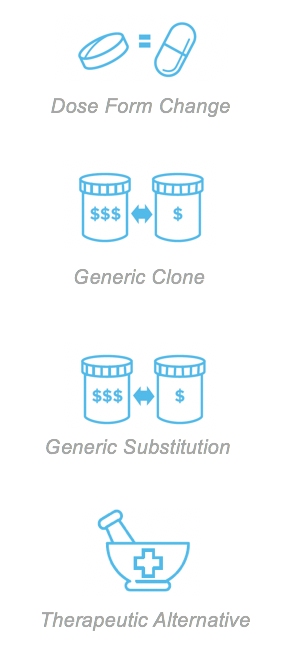 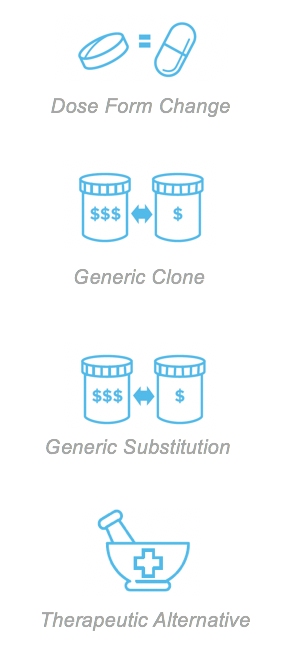 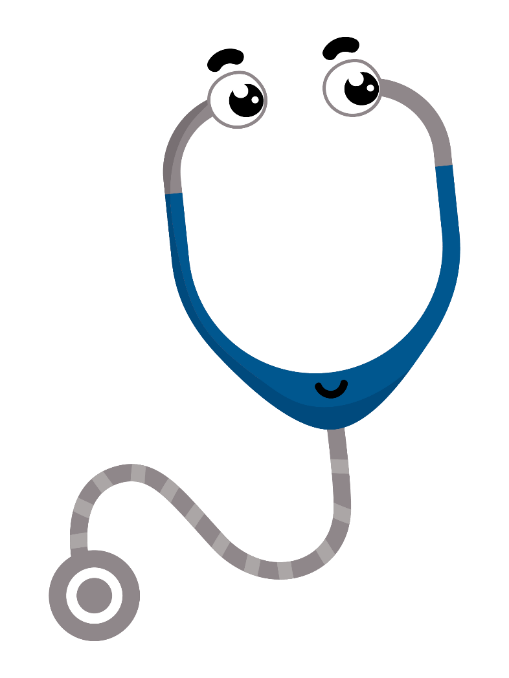 [Speaker Notes: A valuable prescription benefit for SEHP members is the transparency tool offered through Rx Savings Solutions.  

This confidential, easy-to-use tool helps you find opportunities to save money on your prescription medications.  

Once you register, Rx Savings Solutions will automatically review each prescription and notify you if there is a possible savings opportunity.  

They will reach out to you by email, text or phone to alert you of a savings opportunity. If there is an opportunity for you, Rx Savings will handle everything with your doctor and your pharmacy for you.

You may log onto their site to learn more or call to speak to a pharmacist or pharmacy technician about your options.  

Rx Savings Solutions can even contact your prescriber on your behalf to request a change to a lower cost medication. 

Rx Savings Solutions can provide you with important information which could save you money on your drug costs.]
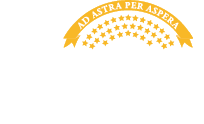 Preferred Lab Benefit
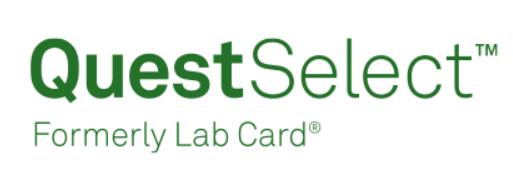 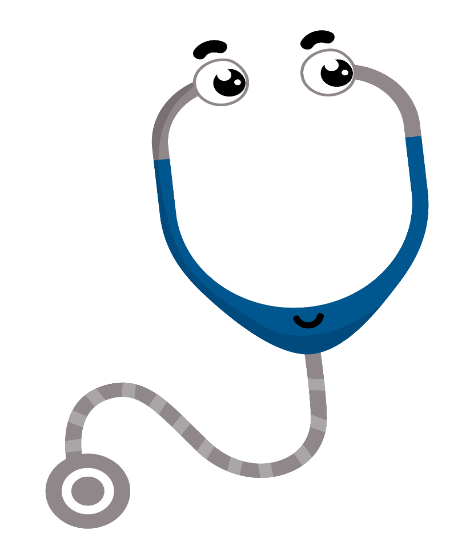 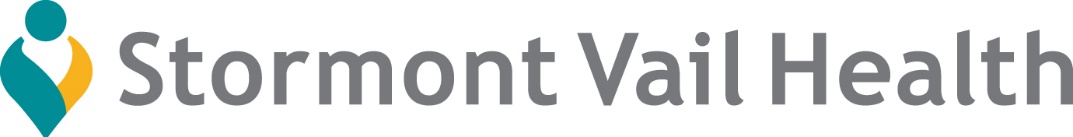 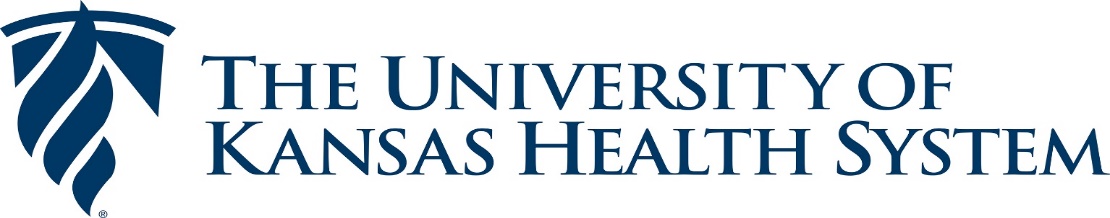 Included with all medical plans
Plan A: Your lab costs have been significantly discounted and are covered at 100%.
Plans C, J, and N: Your lab costs have again been significantly discounted and applied to your deductible until your deductible is met. Then covered lab services are paid at 100%.
[Speaker Notes: All medical plans include Preferred Lab Benefits through QuestSelect, Stormont Vail Health and The University of Kansas Health System.  This benefit provides you significant discounts towards many covered lab services and saves you money on out-of-pocket expenses. The Preferred Lab Benefit is completely voluntary. If you and your healthcare provider choose to use a lab other than one of the Preferred Lab Vendors, you still have lab coverage through your medical plan. By selecting to use one of the preferred labs vendors, members will receive a discount.

Members on Plan A who use one of these preferred lab vendors will receive 100% benefits on many of the most common diagnostic lab services without having to meet a deductible or coinsurance requirement.

Members on Plans C, J and N will receive discounted fees for covered lab services until their annual medical deductible is met, then they will receive covered diagnostic lab services covered at 100% without having to meet coinsurance requirements.]
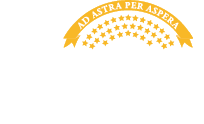 HRA and HSA Information
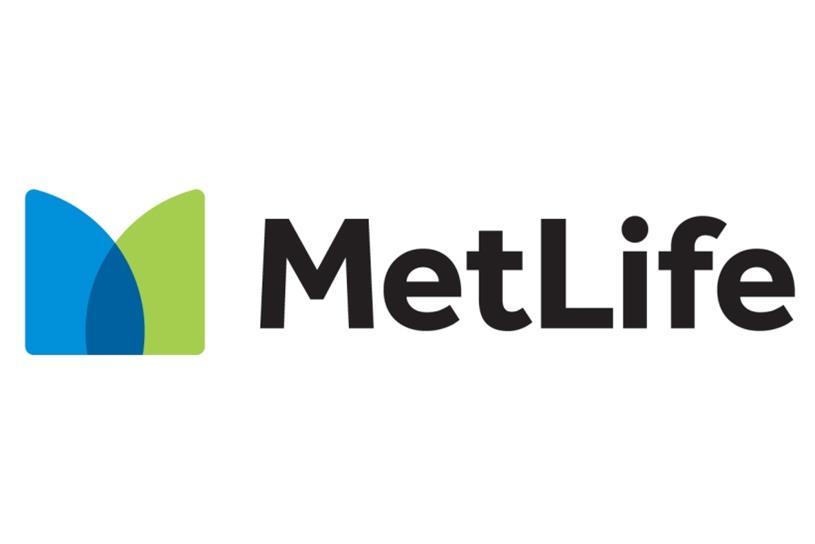 If you select Plans C, J, or N, you will have either a Health Reimbursement Account (HRA ) or a Health Savings Account (HSA) through MetLife.
[Speaker Notes: If you select Plans C, J, or N, you will have either a Health Reimbursement Account HRA or a Health Savings Account HSA through MetLife. 

Now, let’s look at each option in more detail.]
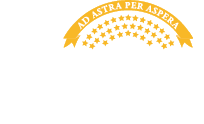 Health Reimbursement Accounts (HRA)
HRA
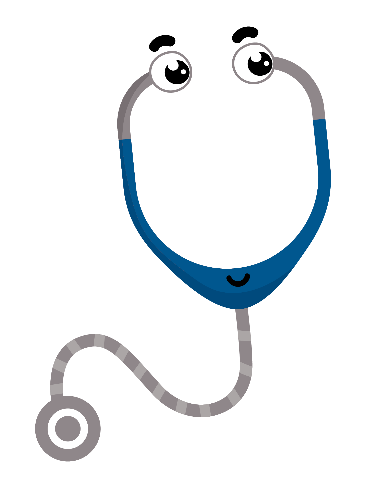 Plans C, J, & N 
Employer contributions only
Use it or Lose it
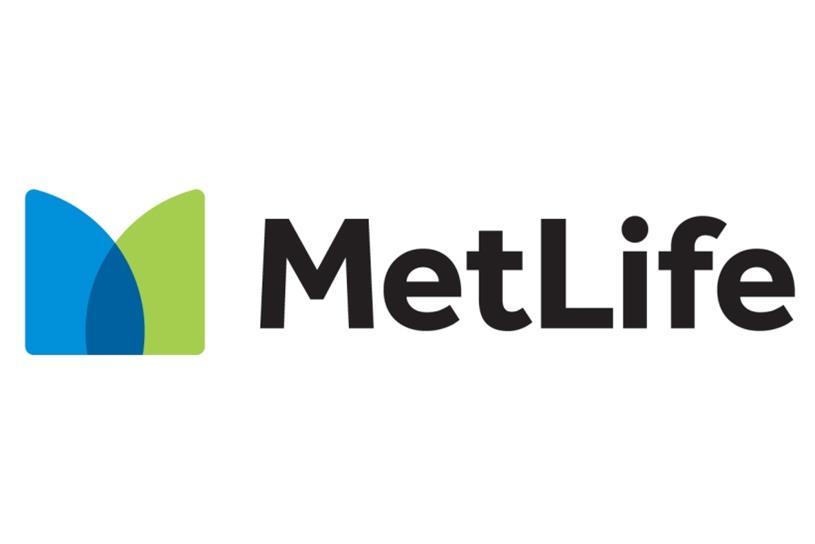 [Speaker Notes: A Health Reimbursement Account (HRA) is a tax-advantaged savings account available to you if you enroll in Plans C, J, or N.

With a Health Reimbursement Account, the State Employee Health Plan contributes money into your account on your behalf, which you may use to pay for unreimbursed medical, dental and vision expenses, per IRS guidelines.
  
HRAs are funded only by employer contributions, so you do not contribute to them. For your contributions, you may use the Flexible Spending Accounts.

Employer contributions to an HRA are made quarterly for Active State Employees, and monthly for Non-State Employer Groups.

For new enrollees, HRA contributions will begin the quarter after your enrollment.

HRA funds must be used each year, as any remaining balance in your HRA does not roll over to the next year. You have 60 days after the end of the year to file for reimbursement for any claims incurred during that year.]
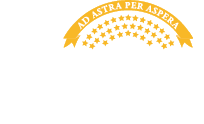 HRA Contributions
[Speaker Notes: If you have an HRA, your employer contributions for each plan are as illustrated here: 

In addition, Employees have the opportunity to earn additional contributions through participation in the HealthQuest wellness program. 

To receive HealthQuest rewards dollars, you must have an active paycheck. 

Your HRA will terminate if your health plan enrollment ends and an HRA does not have a rollover provision.

For full details and information on your HRA, and the eligible expenses for reimbursement, visit the SEHP website.]
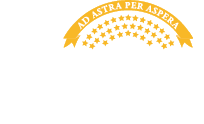 Health Savings Account (HSA) Eligibility Requirements
Per IRS policy, to qualify for an HSA, you must meet all the following stipulations:


Enrolled in Plan C or Plan N
Not enrolled in Medicare (including Part A only), Medicaid or Tricare
Not claimed as a dependent on someone else’s tax return
Not enrolled in another non-HDHP Qualified Plan
Not have a Medical FSA (Limited Purpose is available)
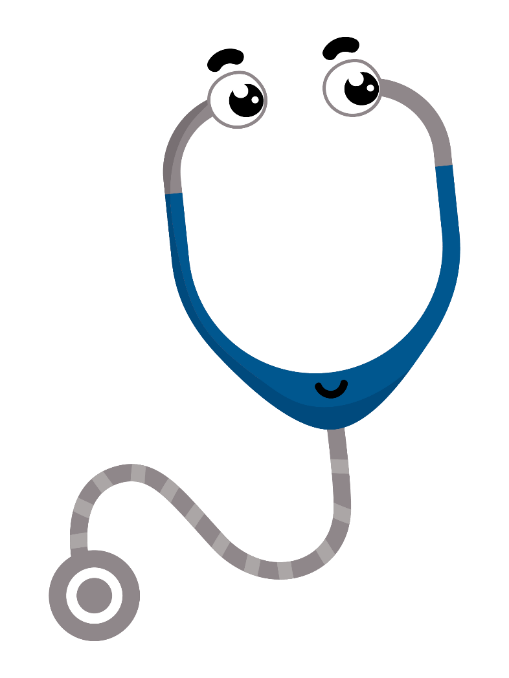 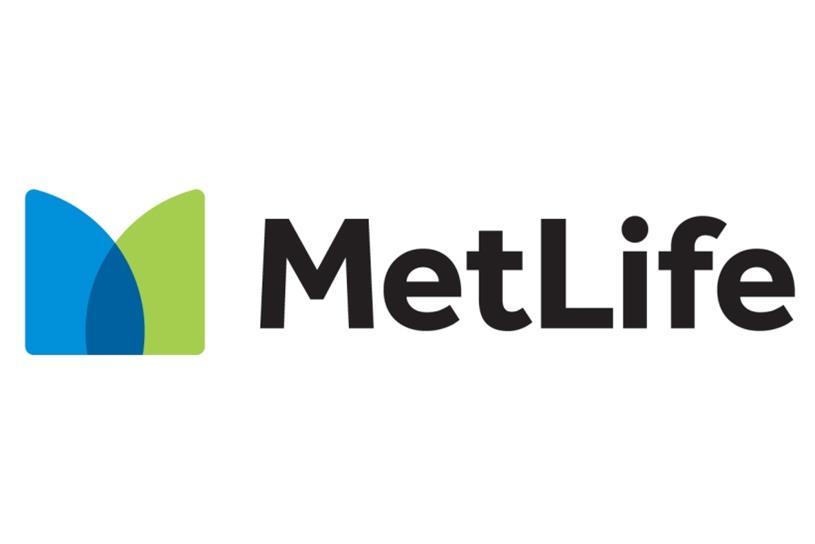 [Speaker Notes: A health savings account (HSA) through MetLife is available to you if you are enrolled in Plans C or N. 

An HSA is a tax-advantaged account designed for a person with a high deductible health plan (HDHP), and includes contributions from your employer and from you, the employee.

 Per IRS policy, to qualify for an HSA, you must meet all of the following stipulations:
You must be enrolled in a High Deductible Health Plan, Plan C or Plan N.
You may not be enrolled in Medicare (including Part A only), Medicaid or Tricare.
You may not be claimed as a dependent on someone else’s tax return.
You may not be enrolled in another non-HDHP Qualified Plan.
You may not have a Medical Flexible Spending Account (Limited Scope is available).]
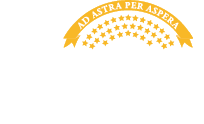 HSA Contributions
Plan C, to receive the scheduled employer contribution, you must contribute a minimum amount of $25 per pay period, or $50 per month.

Plan N does not require you to contribute to receive the employer contribution to your HSA.

In addition to the employer contributions and your contributions, 
your HealthQuest Rewards Dollars will be deposited in your HSA.
IRS 2024 HSA Maximums
Single $4,150
Family $8,300
In addition, if you are age 55 or older, you may make an additional “catch-up” contribution of $1,000 each year.
HSA – the funds belong to you!
As funds accumulate in your HSA, you will have additional investment options available.
Your money goes with you, even after you leave employment since it belongs to you.
[Speaker Notes: If you meet the requirements, and enroll in Plan C or Plan N, you may have an HSA. Your employer will contribute to your HSA on your behalf on a quarterly basis for active employees, and a monthly basis for non-state employer groups.

To receive the scheduled employer contribution when you’re on Plan C, you must contribute a minimum amount of $25 per pay period, or $50 per month.

If you are on Plan N, you are not required to contribute to receive the employer contribution to your HSA.

In addition to the employer contributions and your contributions, Employee HealthQuest Rewards Dollars will also be deposited into your HSA.                 

The IRS sets the maximum contribution limit on HSAs each year.  This maximum limit includes contributions made by the SEHP and you combined. Your HealthQuest Rewards Dollars also count towards the IRS maximum. 

It’s important you count all contributions, both employer and employee, to the maximum to avoid exceeding the IRS limits. These maximums are household limits and include any contributions your spouse may make to their own HSA as well.

For 2024, those limits are:
Single $4,150
Family $8,300

In addition, if you are age 55 or older, you may make an additional “catch-up” contribution of $1,000 each year.

With an HSA – the funds belong to you!
As funds accumulate in your HSA, you will have additional investment options available.
Your money goes with you, even after you leave employment since it belongs to you.]
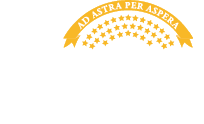 HSA Contributions
[Speaker Notes: Here are the HSA Employer contributions for each plan for 2024. 

As a reminder, with Plan C, you must contribute $25 per pay period or $50 per month to receive the employer contribution.

With Plan N, you do not have to make any contribution to receive the employer contribution.]
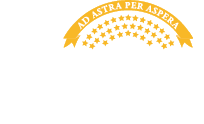 Delta Dental Coverage
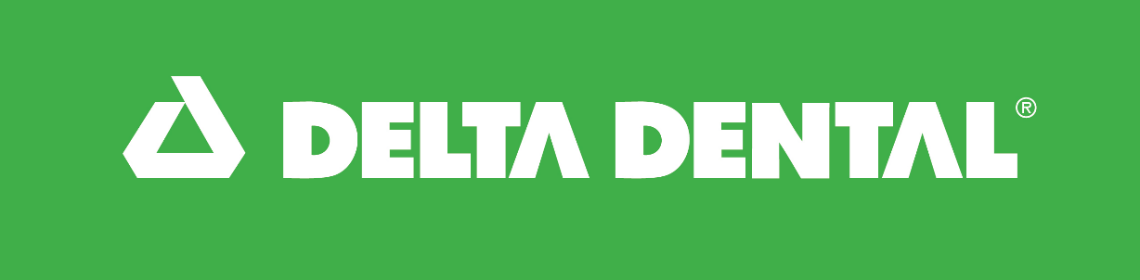 Two Networks, One Plan
Delta Dental PPO
Delta Dental Premier
[Speaker Notes: Next is Dental Coverage.

The SEHP offers dental coverage through Delta Dental Plan of Kansas. The dental plan available to you is a stand-alone benefit, which means you do not have to be enrolled in medical coverage to select dental coverage. 

The Dental Plan is the only benefit that is covered at 100% by the Employer for Employee Only coverage. All other tiers of coverage have seen premiums reduced in 2023 due to an increased Employer contribution.

The dental benefit consists of ONE PLAN utilizing both of Delta Dental’s nationwide networks, Delta Dental PPO and Delta Dental Premier. You will receive higher benefit levels when using the Delta Dental PPO network.

The calendar year deductible for the dental plan is $50 per person, not to exceed $150 for a family plan. The deductible does not apply to the diagnostic and preventive services of the plan. 

There is a maximum calendar year benefit of $1,700 per person. This amount is the maximum the plan will pay on your behalf for covered services in a calendar year. 

There is a lifetime maximum benefit for orthodontic services of $1,000 per person. This amount is the maximum the plan will pay on your behalf for covered orthodontic services in a lifetime.]
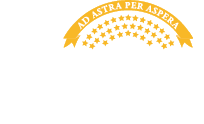 Dental Benefits Summary
[Speaker Notes: Here is a summary of your benefits through Delta Dental Plan of Kansas. Again, there is a single plan with multiple levels of coverage. 

The Enhanced level of coverage applies when you have received at least one dental exam or cleaning in the prior 12 months. 
The Basic level of coverage applies when you have not received at least one dental exam or cleaning in the prior 12 months. 

New enrollees in the dental plan automatically receive the Enhanced level for their first 12 months of coverage.

When dentists agree to become part of Delta Dental’s PPO or Premier network, they agree to accept established fees for services, and cannot charge you the difference from the agreed-upon fee. Non Network dentists have not agreed to an established fee for service, therefore, any amounts in excess of Delta Dental’s established fee for service is the member’s responsibility when seeing a non-network dentist.]
Avēsis Vision Insurance
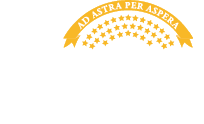 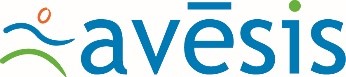 Don’t Forget: Your first eye visit regardless of reason or diagnosis each year is covered at 100% if you are enrolled in any of the SEHP medical plans and you use a Network provider.
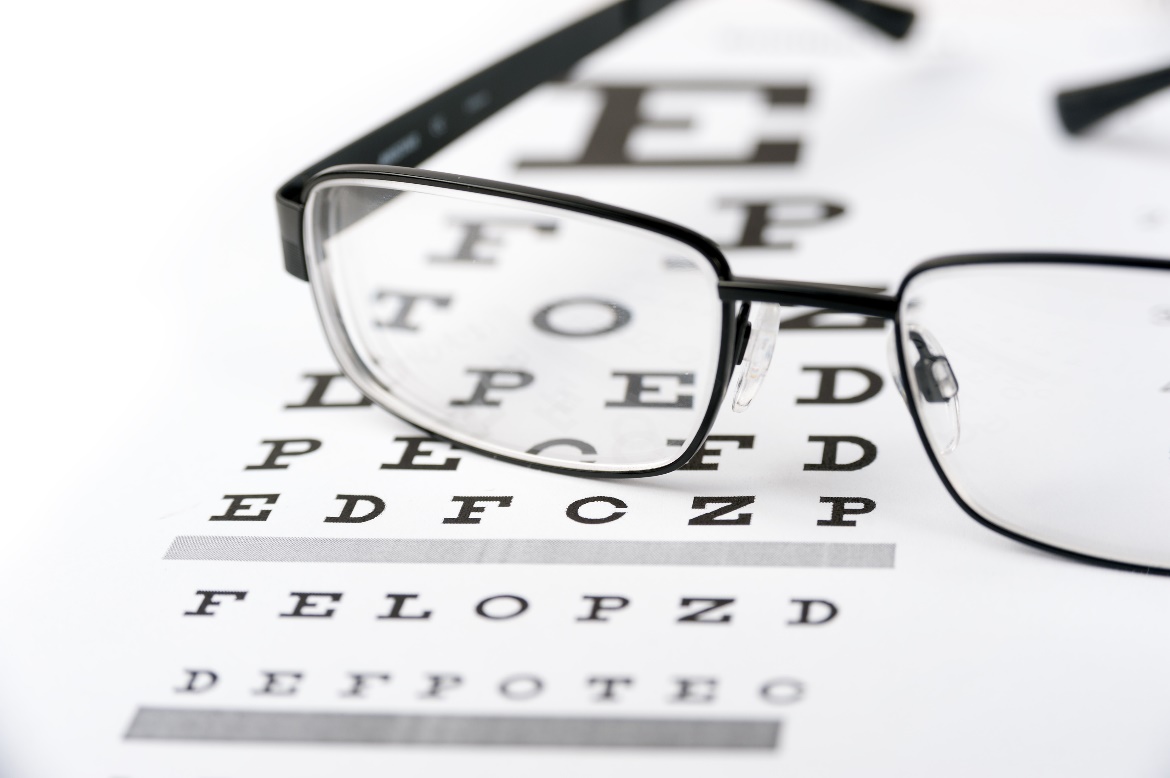 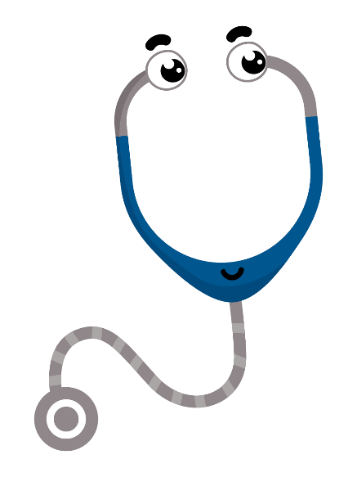 [Speaker Notes: Avēsis is the vendor for the voluntary vision plan. Vision insurance is meant to cover the costs of hardware like contacts, frames and lenses. 

Since last year, Avesis has continued to add to their network. Today, there are more than 700 optometrists at more than 140 locations across Kansas who are part of the Avesis Network. Prior to enrollment, we encourage you to review the provider directory and see if the providers used by you and your other family members are included in their network.

For members covered by the SEHP medical plans, Your first eye visit regardless of reason or diagnosis each year is covered at 100% under your medical insurance when you use a Network provider. You will need to present your medical card to your provider at the time of service to receive your full benefit. You may check to see if your eye exam provider is part of your medical network by visiting the medical vendor’s provider network listing linked from the SEHP website.


Once you know if you will need contacts or eyeglasses, you will need to select one of the two plan options offered by Avēsis, either the Enhanced or Basic option. Each has differing levels of coverage and corresponding cost.]
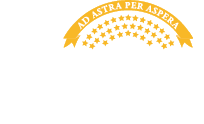 Vision Insurance Summary
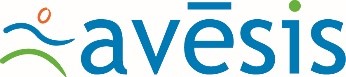 [Speaker Notes: When enrolling, you may select between the Basic or Enhanced plan.
The Basic Plan includes coverage for one pair of standard eyeglasses or contact lenses. 
The Enhanced Plan includes everything the Basic Plan offers, plus a higher frame allowance and coverage toward lens enhancements such as progressive lenses (no line bifocals).
Members may use their benefit for contact lenses OR spectacle lenses once (1) per year, however the member's frame allowance can still be used if contact lenses are elected.  You can use the contact allowance throughout the year and doesn't need to be used all at once. 
Please note, that Avēsis agreements with the vision providers are limited to their “brick and mortar” locations and do not include any online or mobile app presence.  When purchasing contact lenses online by mail order, benefits will be provided at non-network levels. To access the Network level of benefits for contact lenses, you should purchase them directly through a Network provider’s office.

Also included with your vision plan are:
Discounts for hearing aids through Ampliphon
LASIK discount of up to 25% with Qualsight

For a complete list of covered services, please review the plan description available on the State Employee Health Plan Website.]
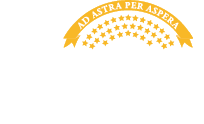 Flexible Spending Accounts
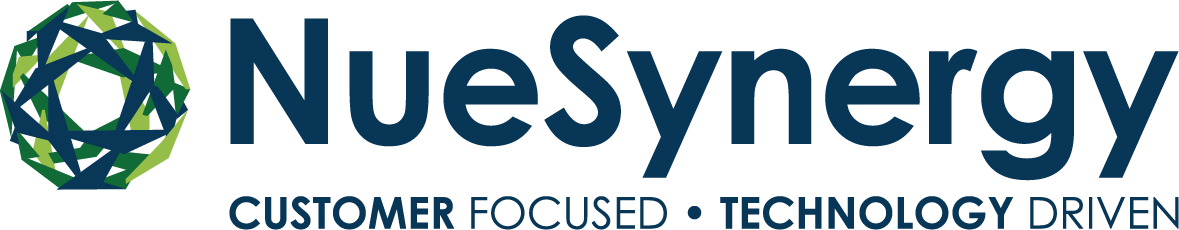 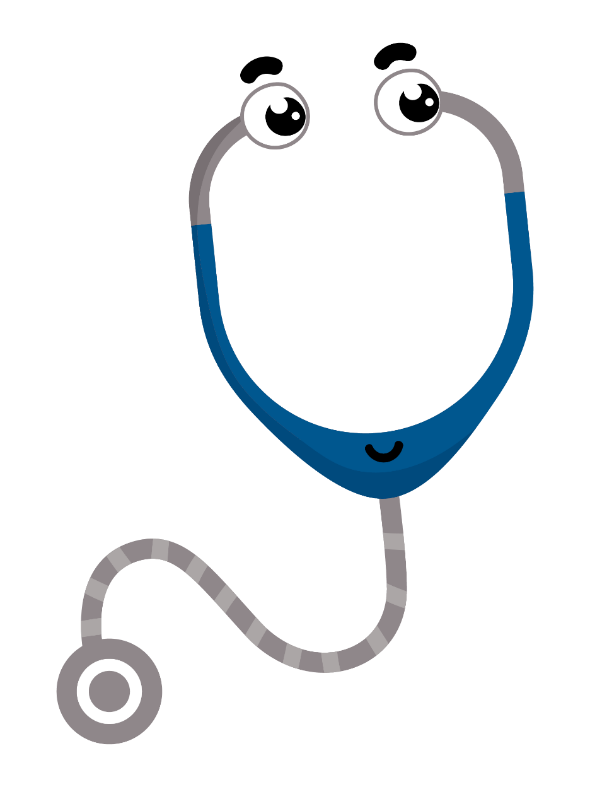 The SEHP offers five options for  
Flexible Spending Accounts (FSAs):

Health Care FSA 
Limited Purpose FSA (Dental and Vision Only)
Dependent Care FSA
Mass Transit FSA
Parking FSA
Non State Employer Groups: check with your Employer for availability
[Speaker Notes: The State Employee Health Plan also offers five options for Flexible Spending Accounts, also known as FSAs.

Flexible Spending Accounts (FSAs) are administered by NueSynergy

FSAs can help you save money on health care and dependent care expenses. 

By enrolling in an FSA, you will have the ability to contribute funds from your paycheck on a pre-tax basis to your FSA to pay for qualified expenses. 

These funds may be used, as defined by the IRS, for out-of-pocket medical, dental and vision expenses, dependent care expenses, or new for 2024 parking or mass transit expenses. 

Because these contributions are on a pre-tax basis, you save money by reducing your annual taxable income. As always, please consult a qualified financial professional regarding your specific circumstances.
 
The Health Care FSA is available to people enrolled in plans A or J, and people enrolled in Plan C and Plan N who have an HRA. This account allows reimbursement for qualified medical, dental or vision expenses not covered by insurance. Common expenses for the Healthcare FSA include Copays, prescriptions, eyeglasses, dental services, and orthodontics.  

The Limited Purpose FSA is available to people enrolled in Plans C and N, who have a Health Savings Account (HSA).  The Limited Purpose FSA works the same as the medical, dental and vision FSA, but when you have an HSA, your Limited Purpose FSA covers only dental and vision expenses, per IRS guidelines. 

The Dependent Care FSA allows reimbursement when a dependent under the age of 13 or adult dependent is physically or mentally incapable of self-care. per IRS guidelines.  Common Dependent Care costs include daycare centers, before/after school care and adult daycare centers. 

The Mass Transit FSA. It allows reimbursement for qualified mass transit tickets or passes like the bus or State of Kansas Vanpools. ​

The Parking FSA. It allows for reimbursement for parking associated with your daily commute. If your employer currently deducts your parking expenses pre-tax, you will not need this option. 

To view eligible expenses and more details on these FSA accounts, visit the SEHP website. 

Note:  The Flexible Spending Accounts are available to Active State Employees, Non State Employer Group members will need to check with their employer for availability.]
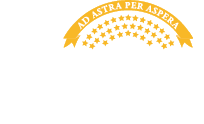 Flexible Spending Accounts
2023 FSA Maximums
[Speaker Notes: FSAs have annual maximum contribution limits each year set by the IRS. The 2023 FSA maximum contributions are shown here because the 2024 IRS maximums have not been published at this time. 

The 2023 annual maximums for the medical, dental and vision Health Care FSA and the Limited Purpose FSA are $3,050. The SEHP has established a rollover provision, per IRS regulations.  Rollover means that up to $610 of funds in either of these two accounts may be carried over to the next calendar year. 

The Dependent Care FSA is $5,000 per family. 
Funds in a Dependent Care FSA do not roll over to the following year; however, the Dependent Care Account does allow participants to incur expenses up to 75 days (through March 15, 2024) after the end of the Calendar Year and continue to use funds from the previous year's Dependent Care Account. The deadline to submit Dependent Care claims against your 2023 Plan Year balance is April 30, 2024. 

The Mass Transit FSA and Parking FSA maximum is $300 per month. Any unused funds that remain in your account at the end of the year will be carried over into the next plan year, if you continue to participate in the plan.

FSAs have a “Use it or Lose it” rule. What this rule means is that you must use all the expenses in your FSA by the end of the calendar year, or the balance will be forfeited. 

Please consult our SEHP website for updated 2024 FSA maximum contribution limits. The 2024 Enrollment Guide reflects the maximum payroll deduction amounts based on a 01/01 effective date.]
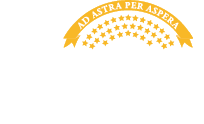 HealthQuest Premium Discount Program
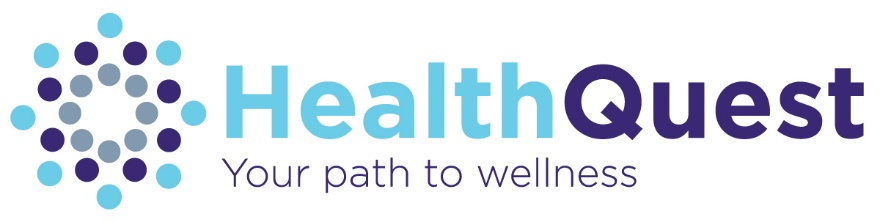 Available on Plans A, C, J, & N
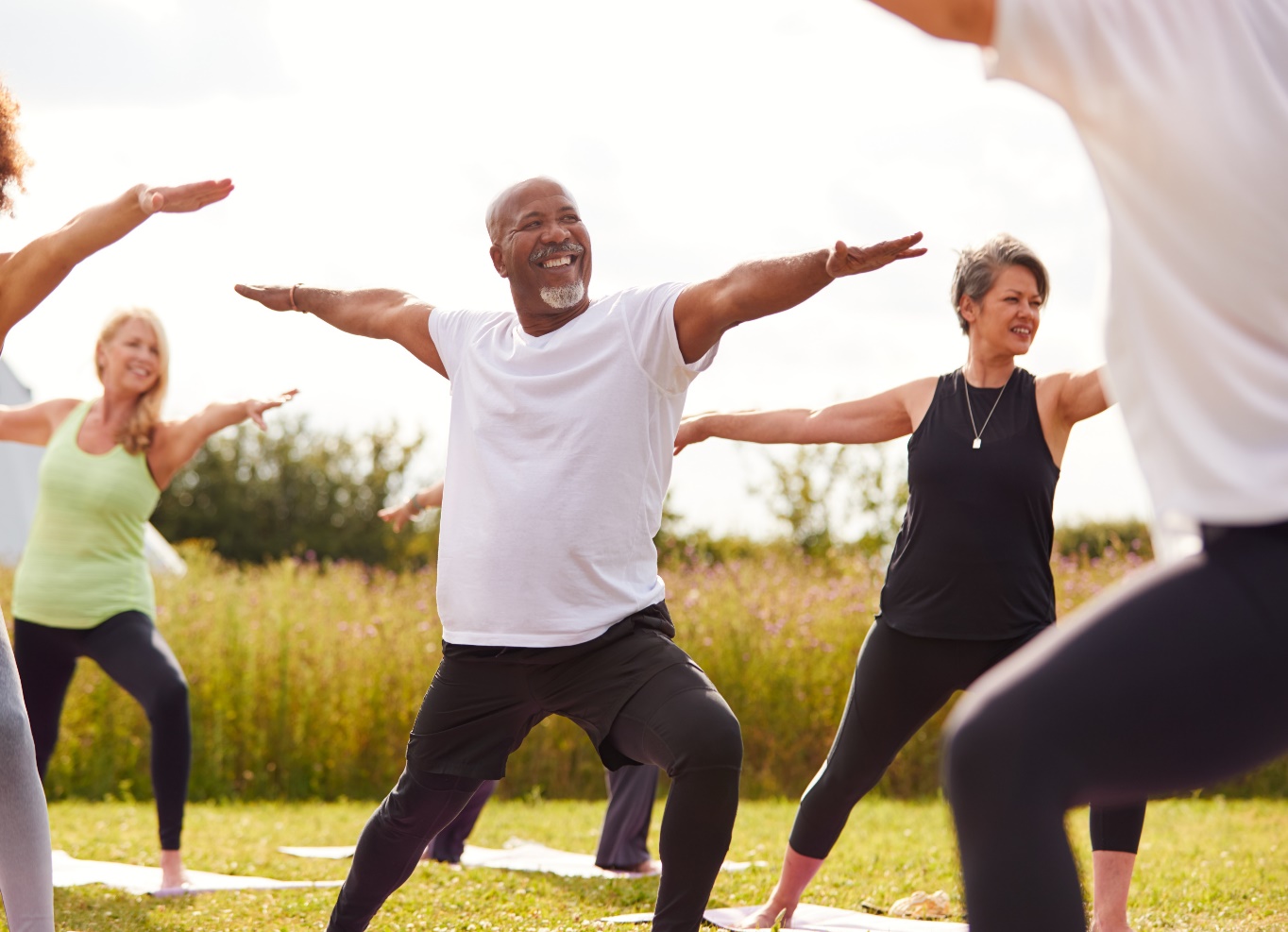 To receive the Premium Incentive Discount, ONLY the Employee needs to earn credits.  

Employees need to earn 40 credits to receive the full Premium Incentive Discount.

Employees on Plan A who have been employed for minimum of 365 days who earn 20-39 credits can receive a partial Premium Incentive Discount.
[Speaker Notes: HealthQuest is the SEHP health and wellness program available to all employees and spouses covered by State Employee Health Plan medical plans. 

By using HealthQuest, members may earn credits for the completion of various activities and programs offered throughout the year. 

The premium discount is available to members of all medical plans, A, C, J and N.  

To receive the Premium Incentive Discount: 

ONLY the Employee needs to earn credits.  

Employees need to earn 40 credits to receive the full Premium Incentive Discount.

Employees on Plan A who have been employed for a minimum of 365 days who earn 20-39 credits can receive a partial Premium Incentive Discount. 

You have until December 31st to earn your 2024 premium discount.]
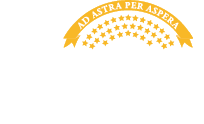 HealthQuest Rewards Dollars
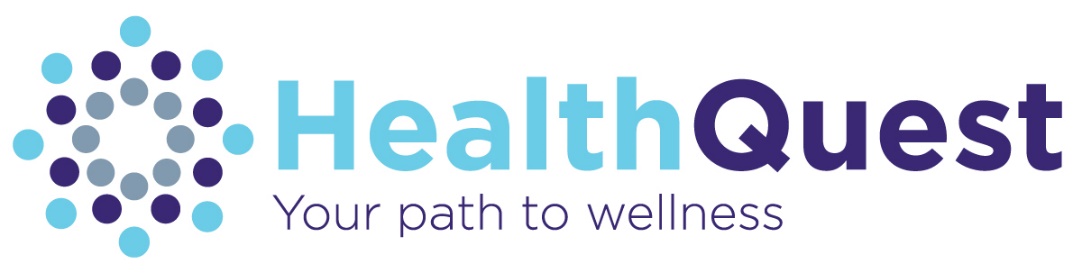 Available on Plans C, J & N

One HealthQuest credit = $12.50 
Earn up to $500 per employee
Reward Dollars are contributed into your HRA or HSA

Visit the HealthQuest web page for activities!

https://healthbenefitsprogram.ks.gov
Enable your account at HealthQuest.ks.gov
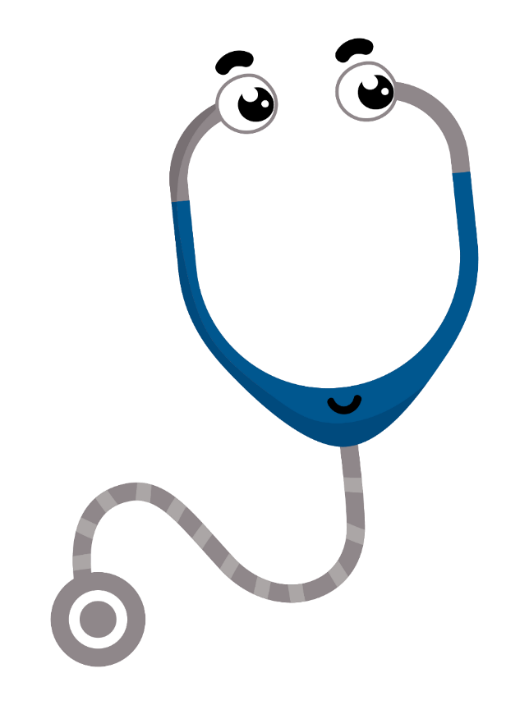 [Speaker Notes: If you are enrolled in Plans C, J, & N, you may also earn $12.50 in Reward Dollars for each HealthQuest credit, up to $500 per employee!

These Reward Dollars are contributed into your HRA or HSA when you earn them. You have until November 15th to earn HRA/HSA Rewards.

To ensure you are receiving your Reward Dollars, be sure to activate your HealthQuest account at HealthQuest.ks.gov. 

For a complete list of activities available to earn HealthQuest Reward Dollars, visit the HealthQuest portal through the SEHP website.]
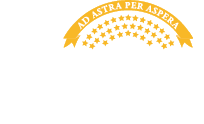 HealthQuest Health Center
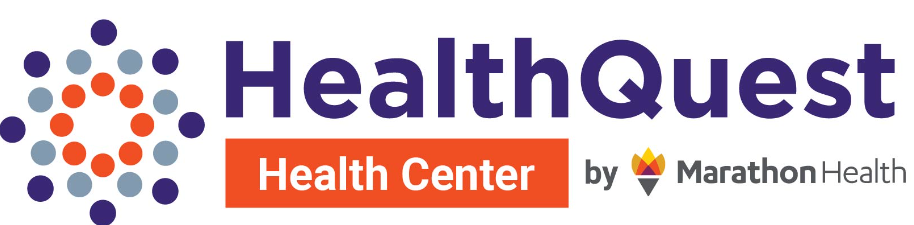 The HealthQuest Health Center is open to all employees, spouses and dependent children over age 2 covered by SEHP medical insurance. SEHP members will need to make an appointment and bring their insurance card to prove eligibility for service.
All preventive visits are provided free of cost regardless of health plan enrollment. 
Healthcare services are provided at no cost for Plan A members. 
Medical visits will require a $40 fee for members with Plans C, J, and N

Schedule an appointment, request prescription refills, access your medical records and forms by visiting the Marathon Health ePortal at my.marathon-health.com.
You can also schedule an appointment by calling the HealthQuest Health Center.
The HealthQuest Health Center 
901 S. Kansas Ave.
Topeka, Kansas. 
785-783-4080
Clinic Hours
Monday, Wednesday, and Friday from 7am - 4pm  
Tuesday and Thursday from 9am - 6pm.
[Speaker Notes: The HealthQuest Health Center is open to all employees, spouses and dependent children over age 2 covered by SEHP medical insurance. SEHP members will need to make an appointment and bring their insurance card to prove eligibility for service.
All preventive visits are provided free of cost regardless of health plan enrollment. 
Healthcare services are provided at no cost for Plan A members. 
Medical visits will require a $40 fee for members with Plans C, J, and N

Schedule an appointment, request prescription refills, access your medical records and forms by visiting the Marathon Health ePortal at my.marathon-health.com.
You can also schedule an appointment by calling the HealthQuest Health Center.

The HealthQuest Health Center 
901 S. Kansas Ave.
Topeka, Kansas. 
785-783-4080

Clinic Hours
Monday, Wednesday, and Friday from 7am - 4pm  
Tuesday and Thursday from 9am - 6pm.]
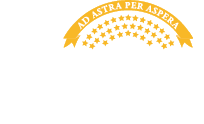 HealthQuest Health Center
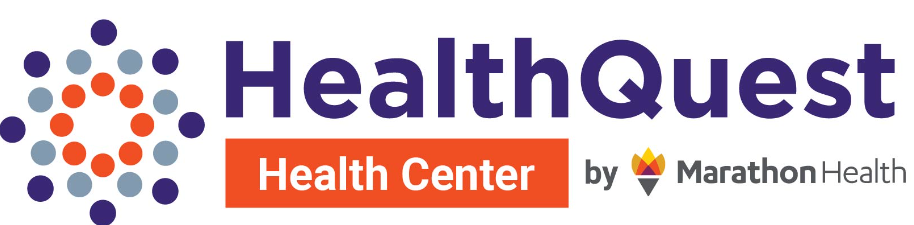 Included with all medical plans
Preventive Care Covered at 100%
Health Screenings 
Annual Exams 
Blood Pressure 
Body Mass Index 
Cholesterol 
Glucose 
School, Camp and Sports physicals
Chronic Condition Coaching 
Arthritis 
Asthma 
COPD 
Depression 
Diabetes 
Heart Health 
Low Back Pain 
Sleep Apnea 
Educational Offerings
Health Coaching 
Nutrition 
Physical Activity 
Tobacco Cessation 
Stress Management 
Weight loss 

Flu Shots
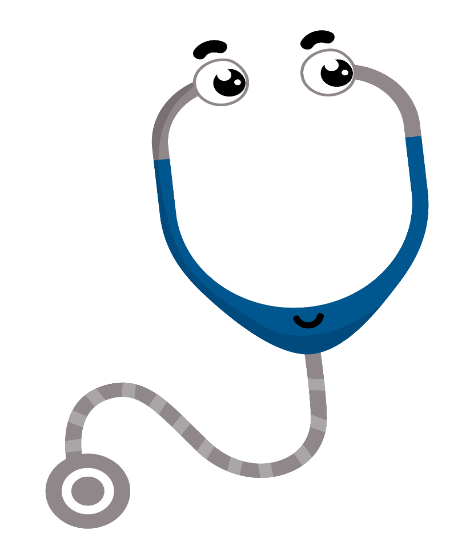 [Speaker Notes: The State Employee Health Plan offers an employee clinic, available exclusively to members covered by the State Employee Health Plan medical plans.

State and Non-State employees, spouses, and dependent children over age two covered by SEHP medical insurance may use the HealthQuest Health Center in Topeka. 

The Health Center offers both in-person and Telemedicine appointments, in most cases within 24-hours. The Health Center is open Mondays, Wednesdays and Fridays from 7am – 4pm and Tuesdays and Thursdays from 9am – 6pm.

Contracted through Marathon Health, the HealthQuest Health Center offers preventive care, sick care, health coaching, chronic condition coaching and counseling services. 

All preventive visits, including immunizations and health coaching, are free regardless of health plan enrollment. 

Medical care and lab services will be provided at no cost for members of Plan A. 

Medical care and lab services will require an all-inclusive fee of $40 per visit for members on Plans C, N and J until their Deductible is met. Once the Deductible has been met, medical care will be provided at no cost.]
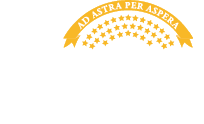 HealthQuest Health Center
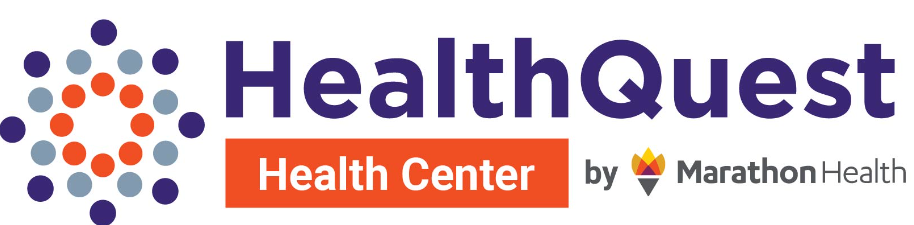 Marathon Health 
Anywhere Program

Anywhere is the virtual care platform that provides access statewide to a dedicated care team of primary care providers, behavior health specialists and health coaches for members covered under the SEHP medical Insurance.

Anywhere Hours: Monday - Friday 7am - 5pm CST with Nurse Triage available from 5pm – 7am CST.
Clinic Hours
Monday, Wednesday, & Friday 7am - 4pm  
Tuesday & Thursday 9am - 6pm.
HealthQuest Health Center Appointments:

Schedule an appointment for in person or virtual care by calling 785-783-4080 or by visiting the Marathon Health ePortal at my.marathon-health.com.

You need to bring or show your health insurance id card and a photo id. 

Plans C, J and N will need to bring $40 to pay for services other than preventive care until their Deductible is satisfied. Payment is due at the time of service.
[Speaker Notes: SEHP members can schedule an appointment by calling the HealthQuest Health Center or by visiting the Marathon Health ePortal at my.marathon-health.com.

Marathon Health Anywhere is a virtual care platform that provides statewide access to a dedicated care team of primary care providers, behavior health specialists and health coaches. Marathon and the SEHP recently introduce a short video on the Anywhere program that you can share with your employees or use in team meetings. It is available on the SEHP website. 

Anywhere appointments can be scheduled Monday through Friday from 7am-5pm with Nurse Triage available from 5pm – 7pm CST.
The Anywhere video is available on the SEHP website and is a quick overview of the Marathon Health HealthQuest Anywhere virtual care platform.

Note: Employees, spouses and dependent children over age 2 covered by SEHP medical insurance are eligible to use the HealthQuest Health Cetner and Anywhere Program.]
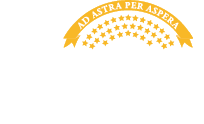 Employee Assistance Program (EAP)
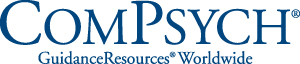 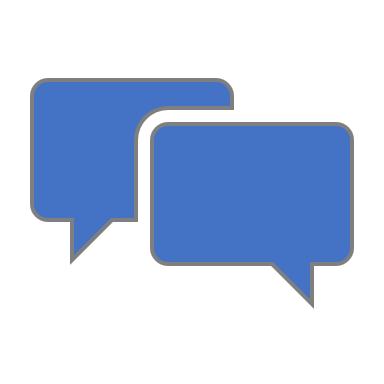 Confidential Emotional Support
Highly trained clinicians
Available 24/7
Work-Life Solutions
Find child and elder care
Hire movers or home repair contractor
Legal Guidance
Talk to Attorneys for assistance
Discuss Divorce, family law, wills, etc.
Financial Resources 
Get assistance from financial experts
Discuss debt, mortgages, retirement planning. Etc.
24/7 Support, Resources & Information at no additional cost

Call 888.275.1205, Option 1
TTY: 800.697.0353
Online: guidanceresources.com
App: GuidanceNowSM
Web ID: SOKEAP
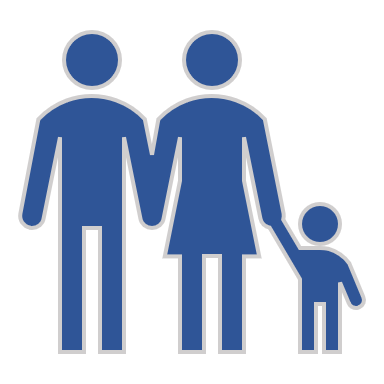 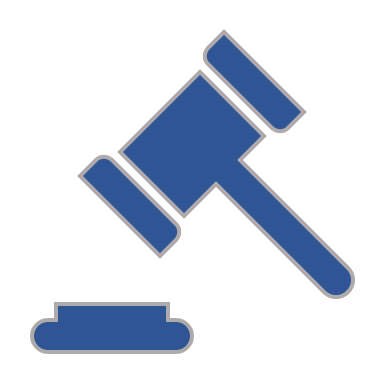 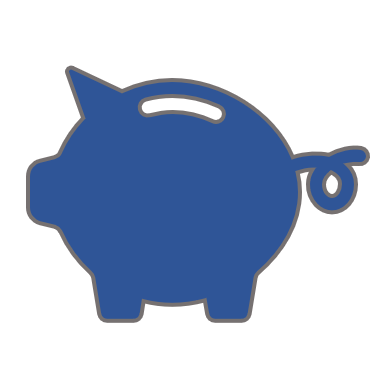 [Speaker Notes: The Employee Assistance Program, or EAP, is available to all benefit eligible employees and members of their household whether enrolled in the medical plan or not. 

The EAP is offered through ComPsych at no additional cost, as a confidential service for employees and their families. 

The EAP provides counseling services, as well as a plethora of other services related to legal and financial issues, finding child or elder care services, hiring movers, home repair contractors and more!

The EAP also offers “toolkits” for members about key issues or concerns facing them in today’s environment. These toolkits are a great resource to support the well-being of SEHP members and their families.

Visit the SEHP website for a list of all the available EAP services.]
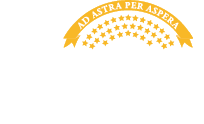 Coverage Comparison Tool
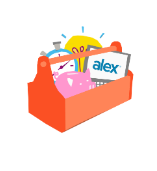 Ask ALEX
www.myalex.com/kansassehp/2024 
  
ALEX is an educational and guidance resource and assists in the explanation of available benefits, how benefits work and the selection and comparison of coverage. 

Talk to ALEX anytime and anywhere from your smartphone, tablet, or computer.

It is NOT an Enrollment Tool.

All benefit enrollment MUST be completed through the Membership Administration Portal (MAP).
[Speaker Notes: Coverage Comparison Tool
To assist you with your benefit plan selection, the state offers a tool called Ask Alex. Alex is our online coverage comparison tool and is available on our website to help you determine which plans and benefits might best suit your needs for the upcoming year.

By answering a few simple questions, Alex will guide you through all the SEHP benefit programs and help you determine which ones to select.

Alex is an optional support tool to help you in choosing benefits. All benefit enrollments must still be completed through the Membership Administration Portal.]
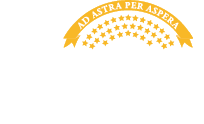 Enrollment - Dates
Open Enrollment October 1-31, 2023
All Employees covered under the medical insurance will need to re-enroll for 2024.

New employees whose coverage is effective October, November or December 2023, will need to complete two separate enrollments through MAP. 

Member Administration Portal (MAP) https://sehp.member.hrissuite.com 

Employees with ESU, KSU, KU, KUMC and PSU
https://sso.cobraguard.net/seer_login.php
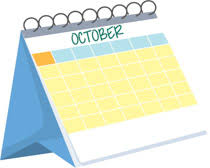 [Speaker Notes: Open enrollment is the entire month of October. 

All Employees covered under the medical insurance will need to re-enroll for 2024.

New employees whose coverage is effective in October, November or December of 2023, will need to complete two separate enrollments through MAP. One enrollment will be for the balance of 2023, and the other enrollment will be for the 2024 plan year.

Benefits elections are made using the Membership Administration Portal (MAP). You may visit (MAP) anytime during the month of October to complete your enrollment. You may visit MAP as often as you wish, and when you complete your enrollment, you will receive a confirmation notice. 

If you are adding a spouse/dependent to your coverage, you will need to upload copies of the appropriate documentation.]
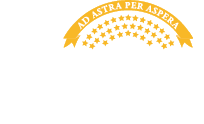 Enrollment – What do I need to do?
What Do I Need to Do?
During October, log in to the Membership Administration Portal (MAP) and complete the election process for 2024.

Make sure to click “Click Here to Submit your Elections” 
Print the Pending Elections Statement
IMPORTANT: 

If you access MAP and enroll in any new plans, you must complete the entire enrollment process. For example, if you access MAP to enroll in Dental only, you must actively waive your medical coverage, or you will be “defaulted” into Plan N for medical coverage.
[Speaker Notes: What Do I Need to Do?
Open Enrollment for Plan Year 2024 will be an active enrollment. This means that all active employees will need to log in to MAP and make their open enrollment choices. Once you have made your selections, you will be able to review a summary before you submit them on the “Review and Submit” screen. Once you are satisfied, hit the “Click Here to Submit your Elections” button in the lower right-hand corner. A summary of your pending elections will be displayed, and we recommend you print and save this form for your records. 


IMPORTANT: If you accesses MAP and enroll in any new plans, you must complete the entire enrollment process. For example, if you accesses MAP to enroll in dental only, you must actively waive the medical coverage, or you will be “defaulted” into Plan N for medical coverage.]
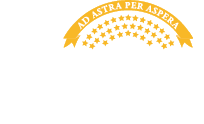 Enrollment – What if I don’t enroll?
What Happens If I Don't Enroll?
[Speaker Notes: What Happens If I Don’t Enroll?
Medical Coverage: All Active SOK employees and Non-State Group employees who are currently enrolled in a medical plan MUST make selections for Plan Year 2024.   If you are currently enrolled and do not re-enroll, then your medical coverage will be defaulted into Plan N with your current medical vendor and an HRA for the employer contributions.  You will not be allowed to change your plan election until the next Open Enrollment in October 2024.

Vision Insurance: Members currently enrolled in the Vision plan only, will remain enrolled for 2024. 
Dental: Only: Members currently enrolled in the Dental plan only, will remain enrolled for 2024.
Voluntary Benefits: Due to changing vendors from The Hartford to MetLife, members enrolled in Voluntary Benefits Insurance, MUST RE-ENROLL in those plans for 2024.
Waived Benefits: Members who have waived coverage in the SEHP will remain waived unless they actively enroll in a plan during Open Enrollment.
FSAs – Members currently enrolled in an FSA will need to enroll annually to keep their accounts active.
Direct bill members (retirees) are not included in the active enrollment requirement for medical coverage.]
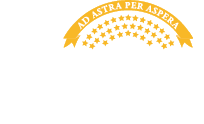 Dependent Eligibility
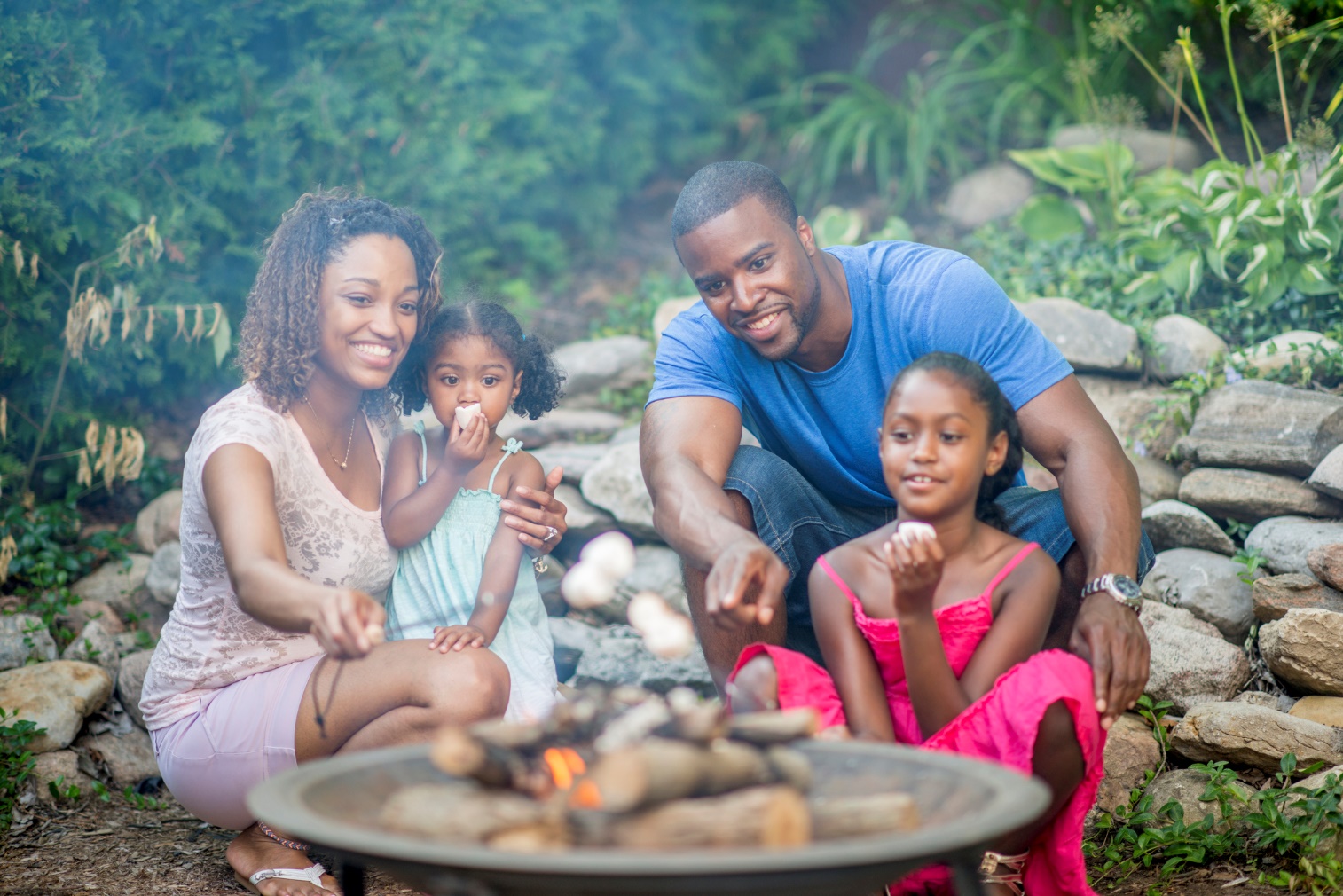 Eligible dependents are covered to age 26 if you have enrolled for dependent coverage.
[Speaker Notes: As you make your elections, please note that all plans cover eligible dependents up to age 26 if you have enrolled for dependent coverage.

If you are adding an eligible dependent to your coverage, you will need to submit supporting documentation with your enrollment in MAP.]
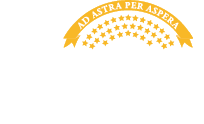 Dependent Eligibility - Newborns
Administratively, the SEHP provides benefits for a newborn child of a covered member for first 31 days (beginning on the date of birth); however, NO benefits will be available beyond that time unless action to enroll the dependent is taken by the member. Within 31 days of birth, the member MUST submit a change request form in MAP to add the newborn.
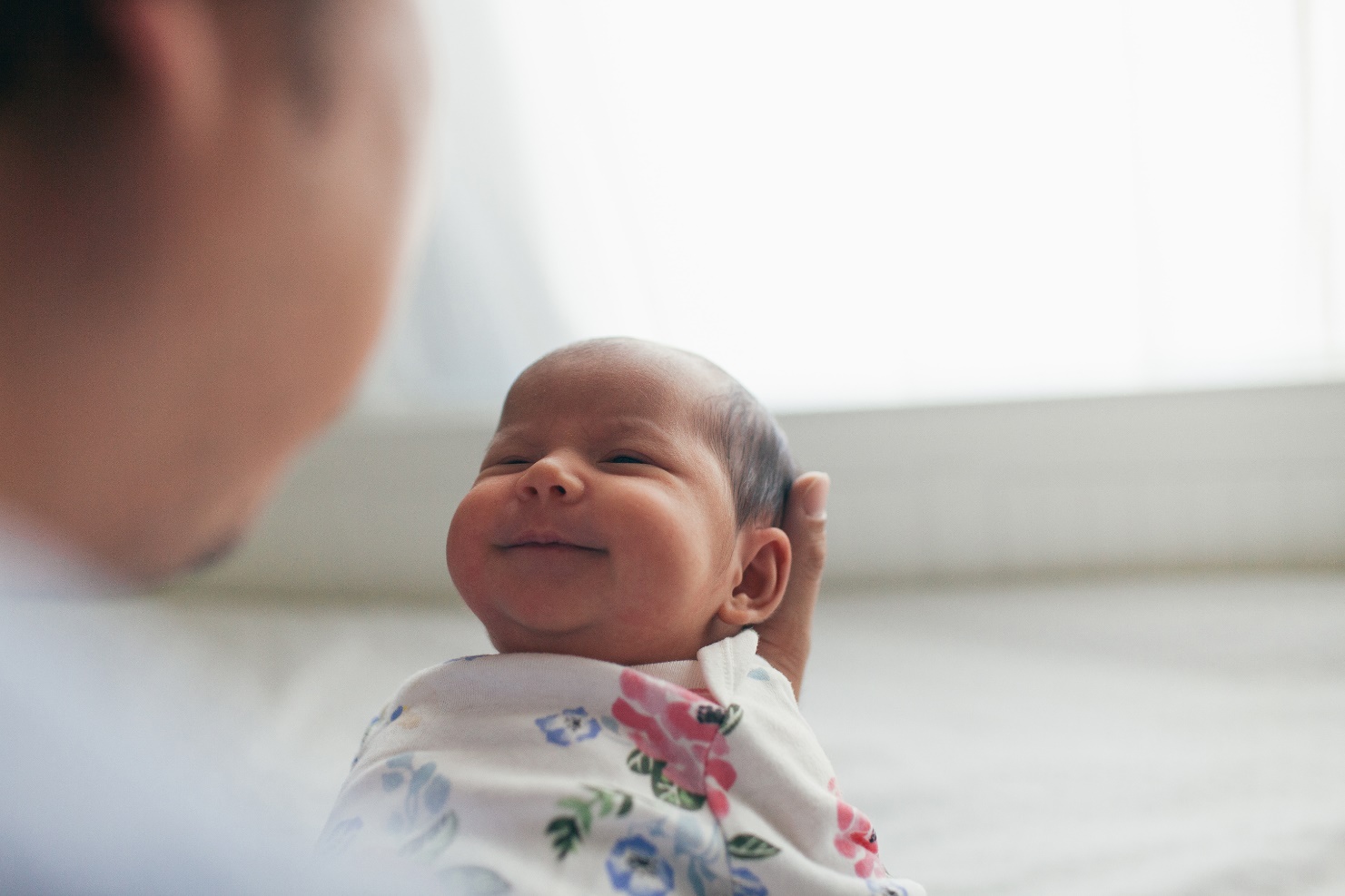 [Speaker Notes: Administratively, the SEHP provides benefits for a newborn child of a covered member for first 31 days (beginning on the date of birth); however, NO benefits will be available beyond that time unless action to enroll the dependent is taken by the member. Within 31 days of birth, the member MUST submit a change request form in MAP to add the newborn.]
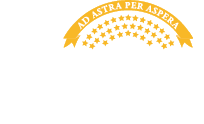 Premium Assistance Programs
Healthy KIDS 
State employees only
Annual application is required

KanCare Children’s Health Insurance Program (CHIP)
Check eligibility and apply during Open Enrollment
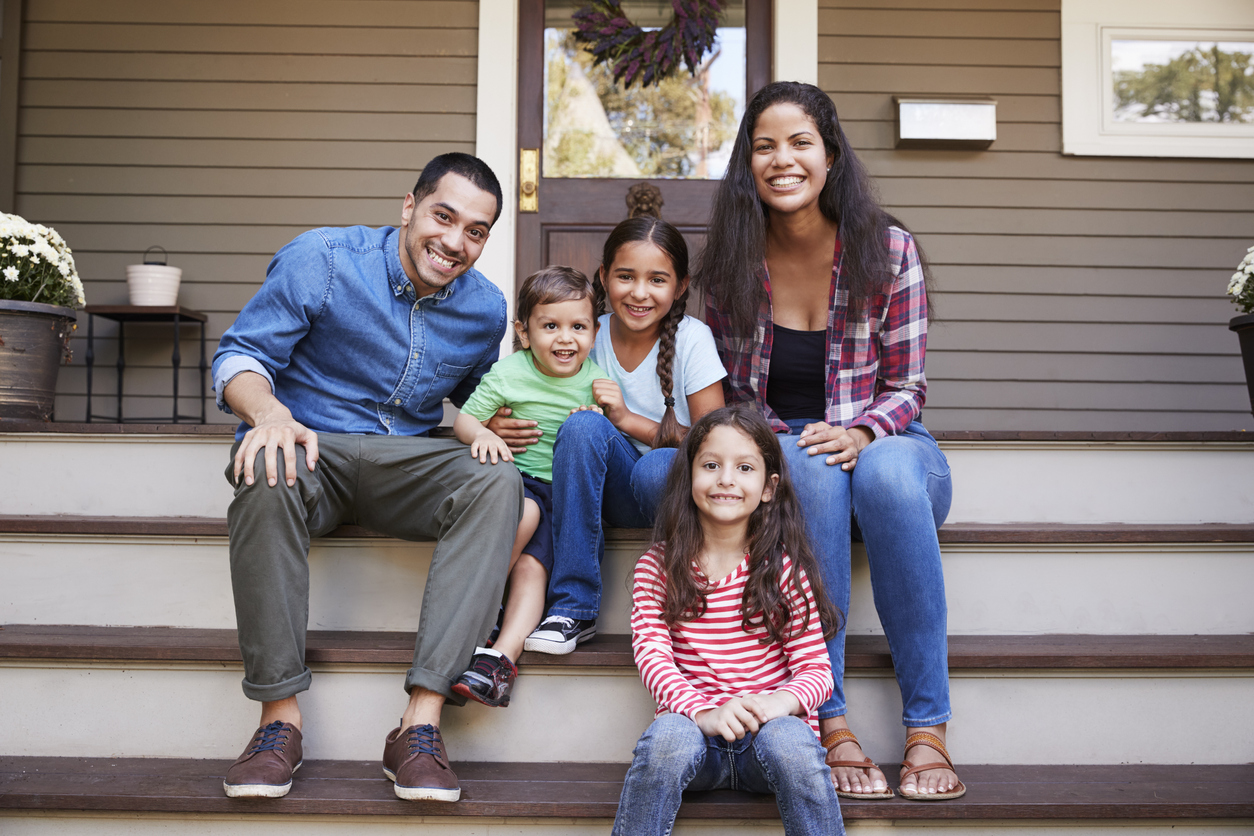 [Speaker Notes: In addition, State Employees with children may qualify for HealthyKIDS or the KANCARE Children’s Health Insurance Program (CHIP).  

The HealthyKIDS program helps eligible Active State employees cover the cost of the premiums for their children enrolled in the SEHP. This program does not apply to Non State Employer Groups.  Eligibility for the HealthyKIDS program is based in part on family income. Children in households with incomes  who would otherwise qualify for the Federal/State Medicaid program, may be eligible. Annual application is required.  Active State employees wanting to enroll in the HealthyKIDS program will need to complete a new application during this open enrollment.

KanCare CHIP coverage is available to Kansas children of all individuals, including State and Non-State Employees. For most state employees, if your children qualify for HealthyKIDS, they may qualify for the CHIP program. If applying for CHIP, you should still enroll your children in the SEHP medical plan until you receive approval for CHIP coverage.

For additional information and links regarding these programs, visit the SEHP website.]
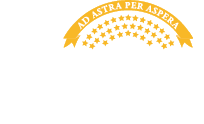 SEHP Contact Information
SEHP Website
https://healthbenefitsprogram.ks.gov/ 

Membership & Eligibility Questions
SEHBPMembership@ks.gov 

Benefit Questions
 SEHBPBenefits@ks.gov

HealthQuest/SEHP:
SEHPHealthQuest@ks.gov
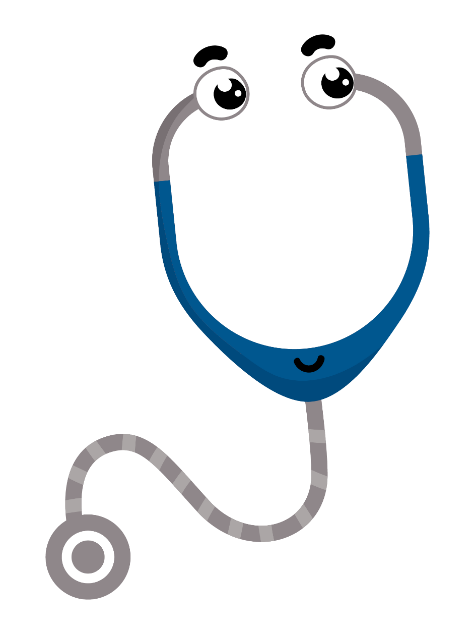 When using email addresses above, please remember to provide detailed information, including employee # and 
current contact information.
[Speaker Notes: We have covered a lot of information in this presentation.
Should you have any further questions, please contact your friendly team at the State Employee Health Plan. We’re here to help!

Membership Questions: For Membership and Enrollment questions, or if you are close to or considering retirement and want to know what plan options are available at retirement, you should e-mail Membership Services at SEHBPMembership@ks.gov
Benefit Questions: For Benefit related questions about coverage, vendor issues, and understanding your benefits, you can email Health Plan Operations at SEHBPBenefits@ks.gov. ​
HealthQuest/SEHP: For questions related to HealthQuest, you may email SEHPHealthQuest@ks.gov

*IMPORTANT: When using email addresses above, please remember to provide detailed information, including employee # and current contact information.]
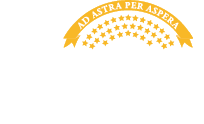 Vendor Contact Information
Benefit & Coverage Questions:
 
Aetna:							1.866.851.0754
Avēsis:							1.855.249.6317
BCBSKS:						1.800.332.0307
CVS/Caremark: 					1.800.294.6324
ComPsych (EAP):					1.888.270.8897
Delta Dental:						1.800.234.3375
HealthQuest Wellness Program:			1.785.783.4080
Marathon Health – HealthQuest Health Center             1.785.783.4080
MetLife (HRA/HSA):					1.877.759.3399
NueSynergy: 						1.855.750.9440
MetLife (Voluntary Benefits):       			1.800.438.6388
Quest Select:    					1.800.646.7788 
Rx Savings Solutions:					1.800.268.4476	
Stormont Vail Health:                                                       1.800.637.4716
The University of Kansas Health System (TUKHS):	1.866.358.5227
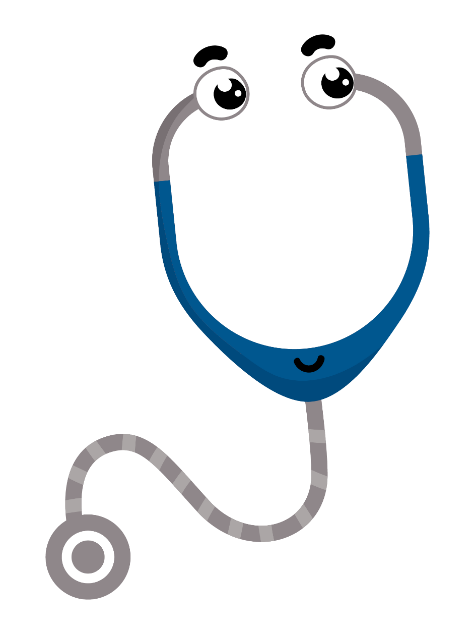 [Speaker Notes: Specific vendor questions may be best addressed by the vendor. Here are all the current phone numbers should you need them.

When you need to contact any vendor as an employee or providing HR assistance, please make certain you identify yourself as a State of Kansas employee, or a member of the SEHP. Nearly all vendors have a dedicated customer service team for our State of Kansas group, and they will be able to respond to questions more promptly. 

Additional information can be found on the SEHP website, or by contacting any of our specific vendors with your questions.]